Gminny Ośrodek Kultury w Fajsławicach
Rys historyczny
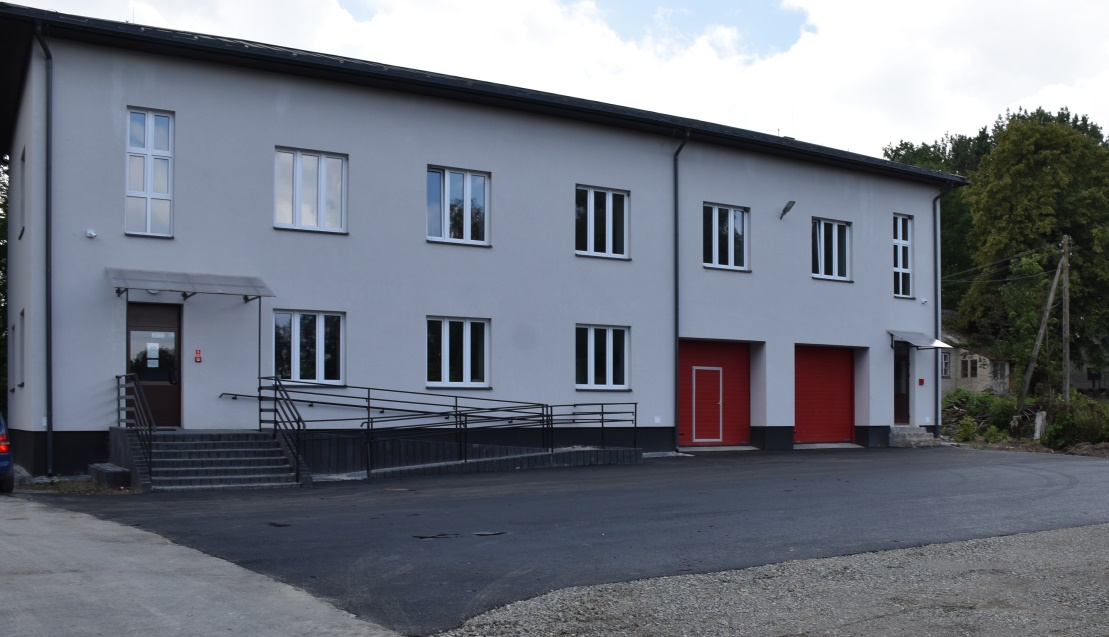 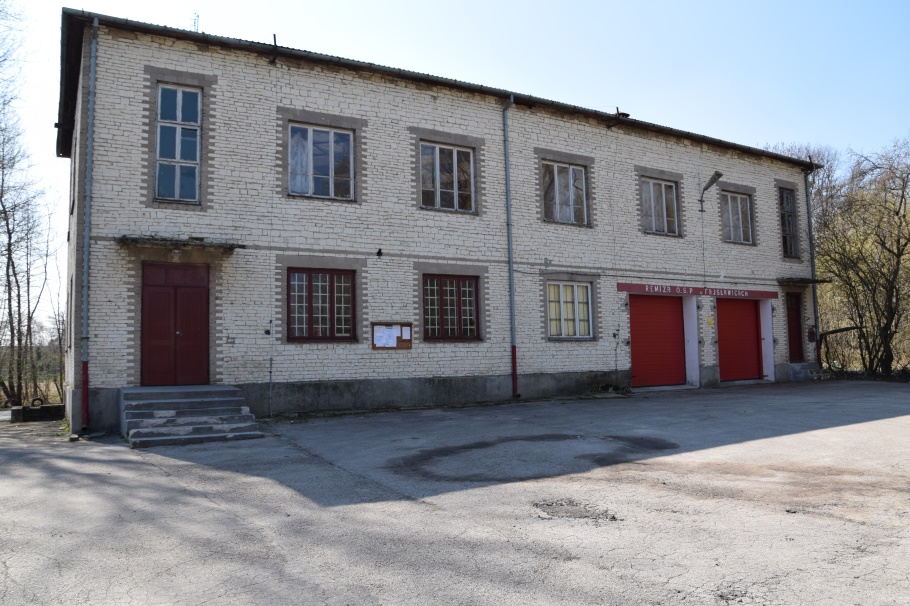 30 września 2017r. – złożenie wniosku do Urzędu       Marszałkowskiego Województwa Lubelskiego
Projekt: „Przebudowa zdegradowanego budynku remizy OSP w Fajsławicach na Gminny Ośrodek Kultury 
i Gminną Bibliotekę Publiczną wraz z zagospodarowaniem terenu i remontem drogi dojazdowej do obiektu”.
25 marca 2019r. - podpisanie umowy na dofinansowanie projektu
Planowana wartość projektu: 934 000,00zł

Przyznane dofinansowania: do 687 000,00zł 			(do 95% kwalifikowanych kosztów netto)
Planowany okres realizacji: 
do 30.11.2019r. (rzeczowy) 
do 31.12.2019r. (finansowy)
Planowany udział gminy: 248 000,00zł
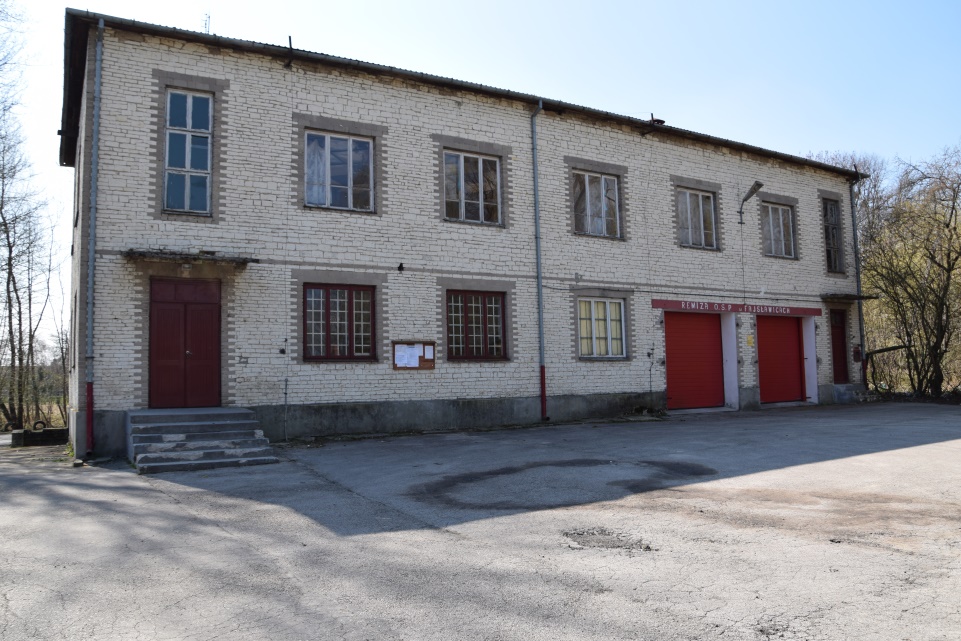 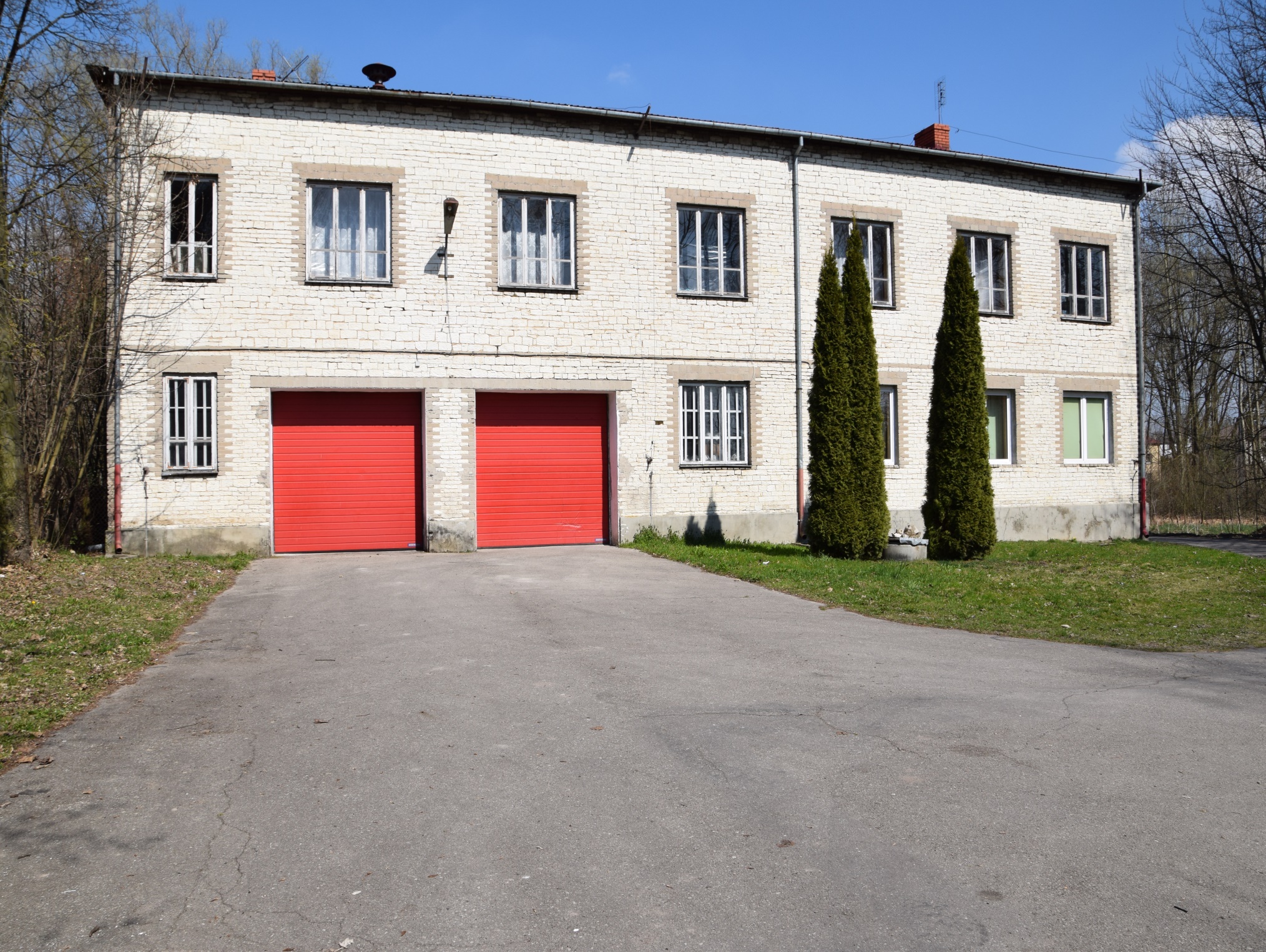 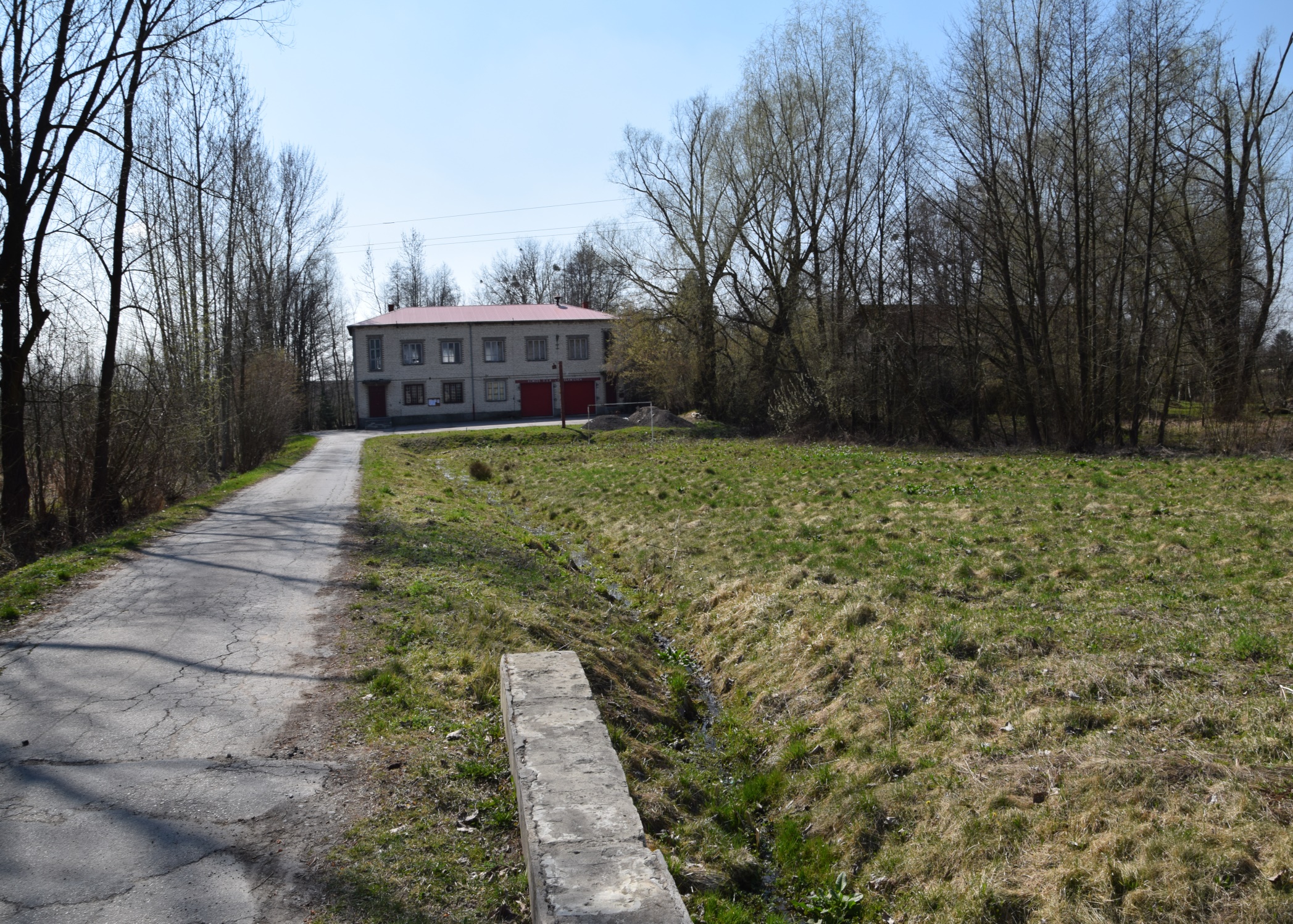 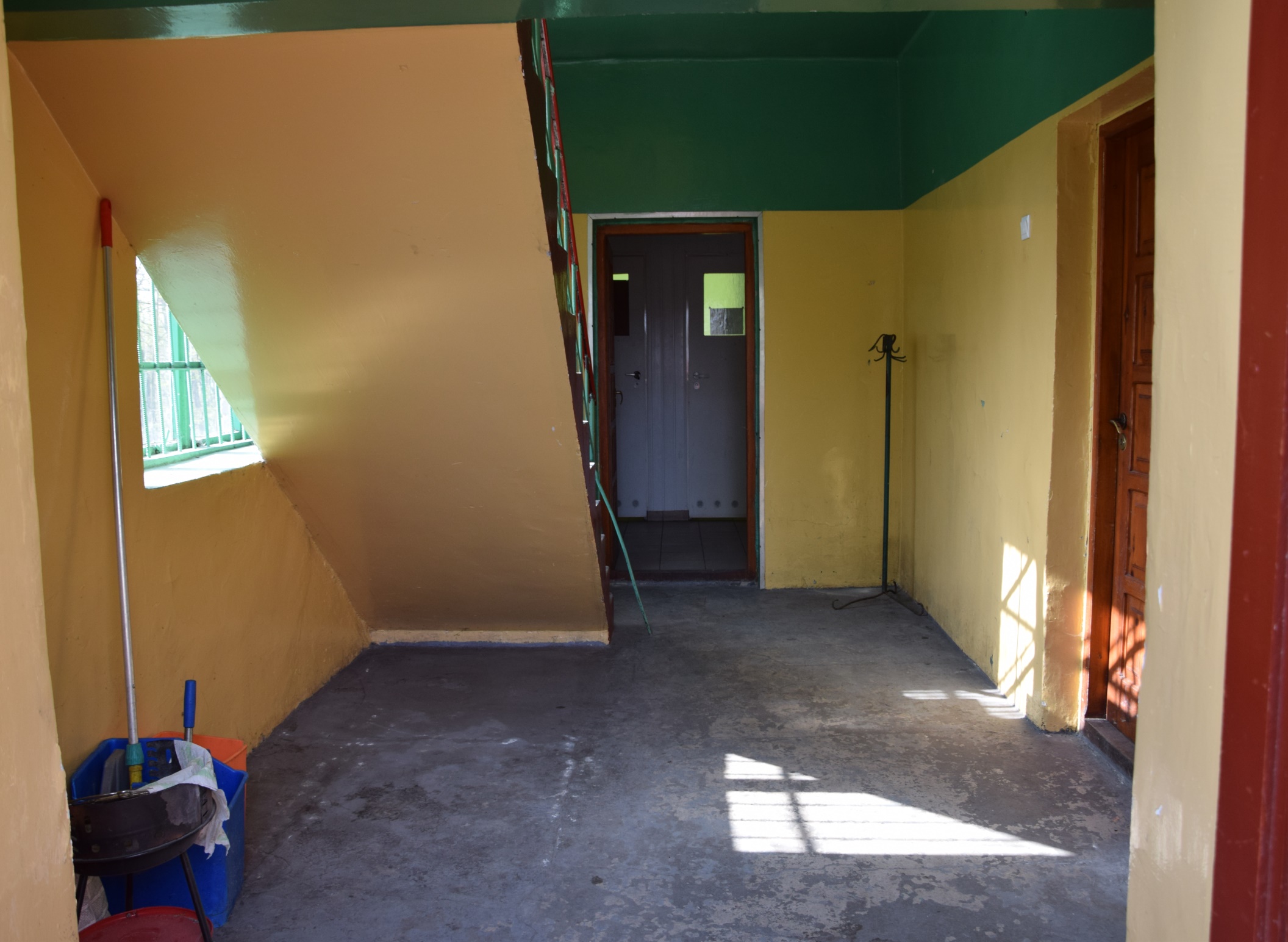 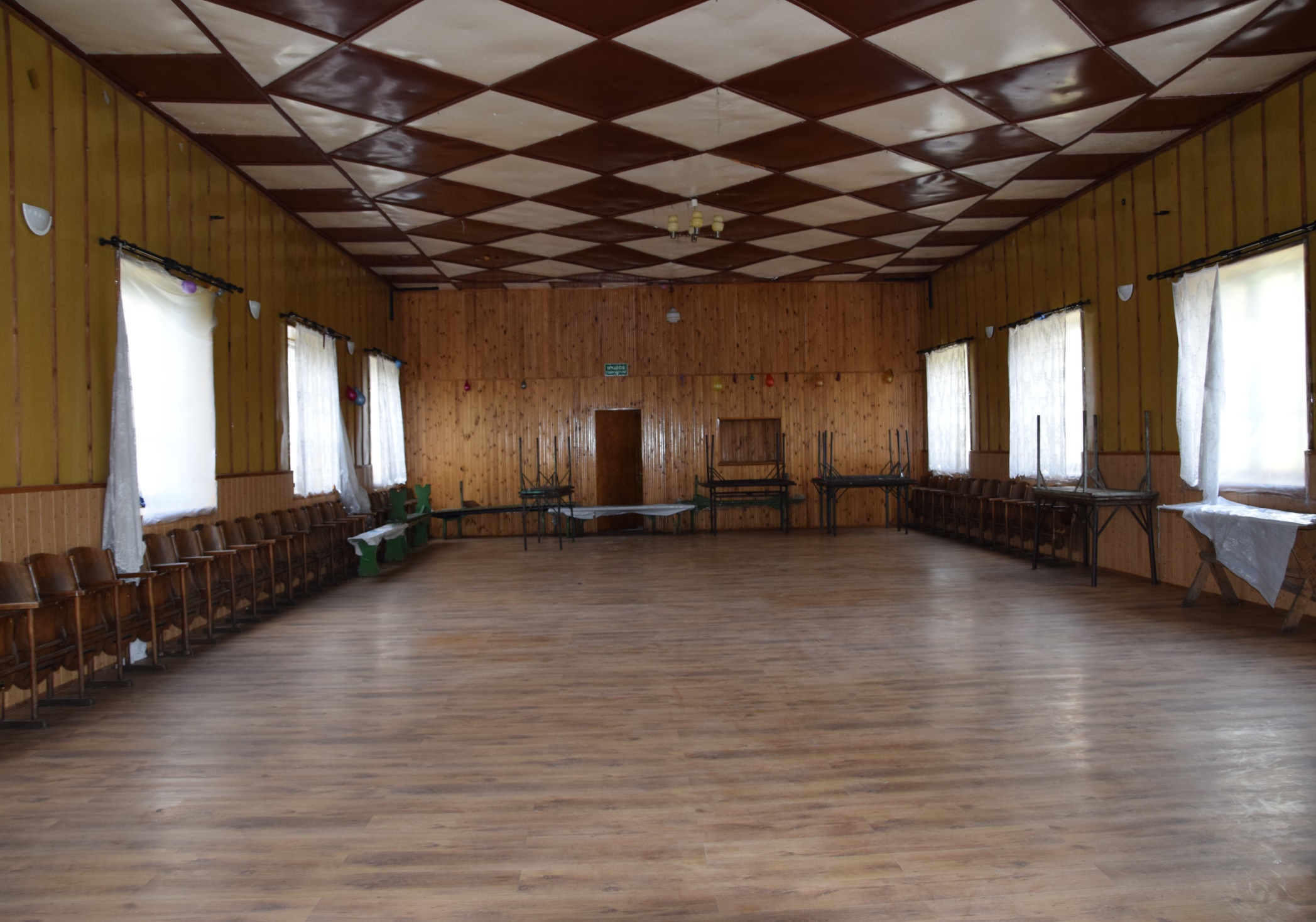 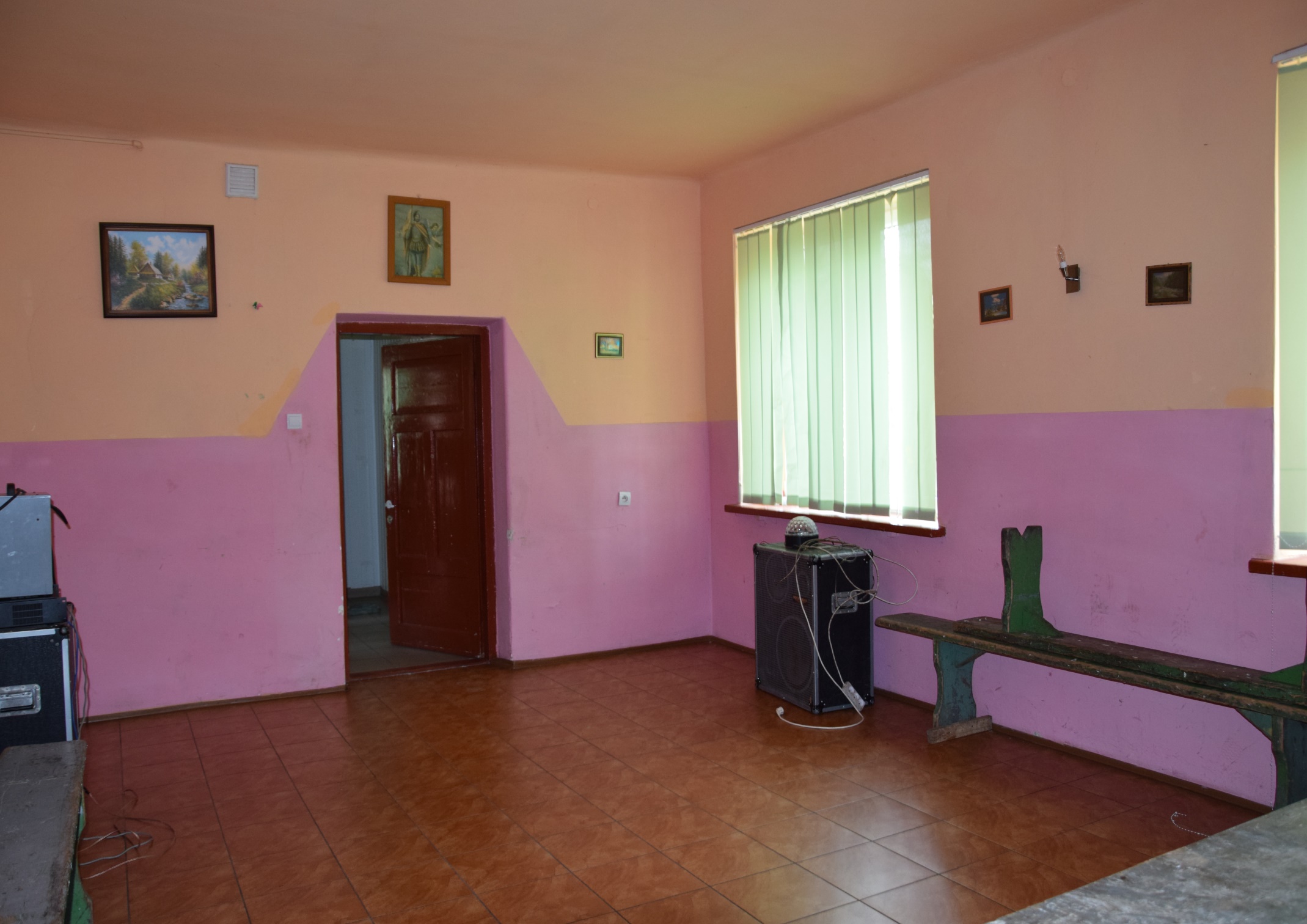 Lubelska Akademia Rozwoju – studium wykonalności
Piotr Majchrzak
Rafał Dudek
Michał Rządkowski
 
INSPEKTORZY INWESTYCJI:
Inż. Iwona Chiniewicz - specjalność instalacyjno-inżynieryjna w zakresie sieci i instalacji sanitarnych,
Inż. Andrzej Chiniewicz - specjalność instalacyjno-inżynieryjna w zakresie sieci i instalacji elektrycznych,
Inż. Tomasz Chruścicki - specjalność konstrukcyjno-budowlana
Inż. Mariusz Zieliński - specjalność konstrukcyjno-budowlana i drogowa.
WYKONAWCY ROBÓT:
P.W. ALLBUD Sp. z o.o., Wiceprezes zarządu - Aleksander Rayss, - przebudowa budynku i przebudowa dachu
Firma Usługowo-Handlowa „HABA” Andrzej Haba, właściciel - Andrzej Haba, - zagospodarowanie terenu
Przedsiębiorstwo Robót Drogowych sp. zo .o.o Zamość, Prezes Zarządu - Waldemar Basak– remont drogi dojazdowej
Wiosna 2019r. – rozpoczęcie prac budowlanych
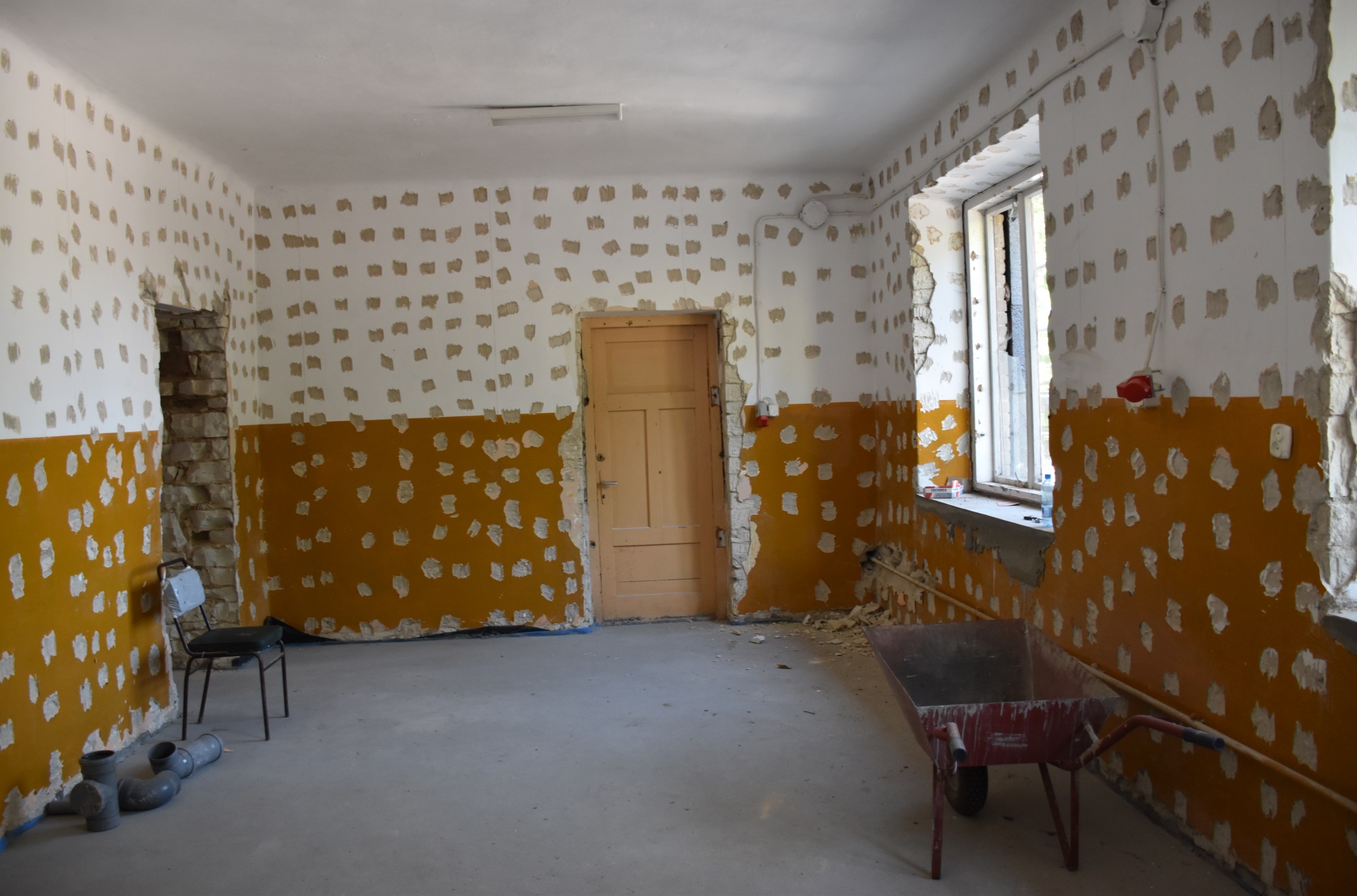 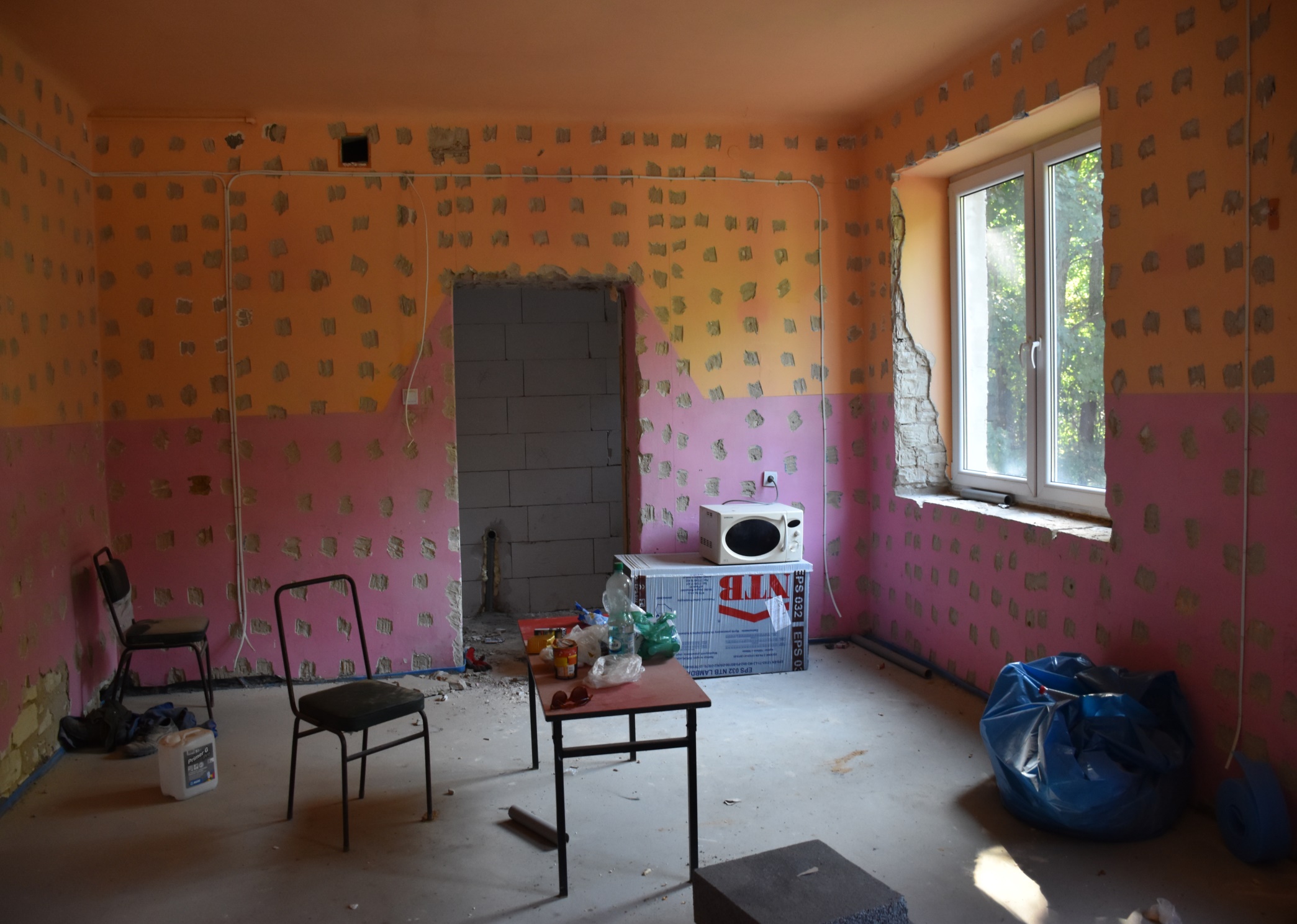 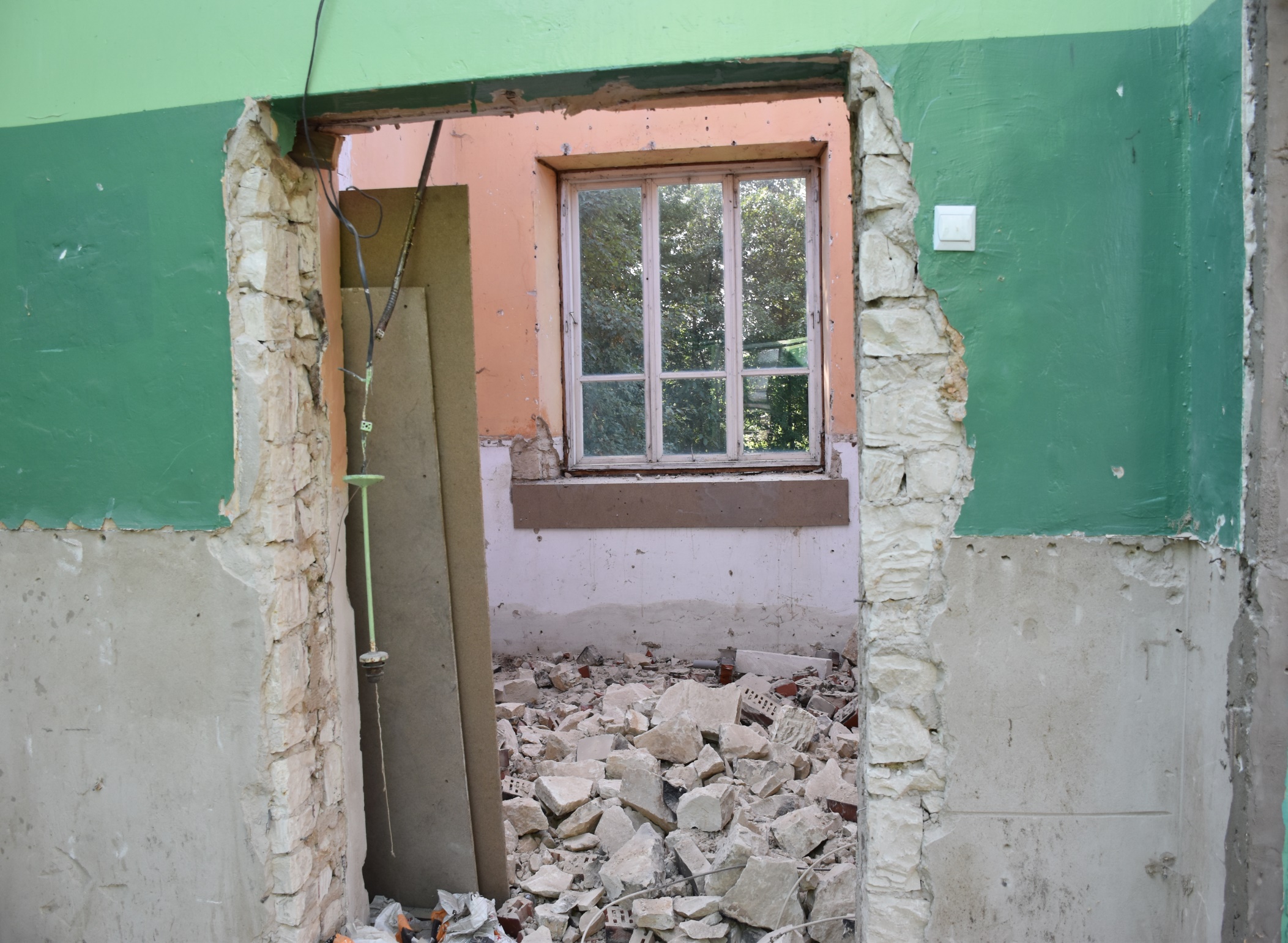 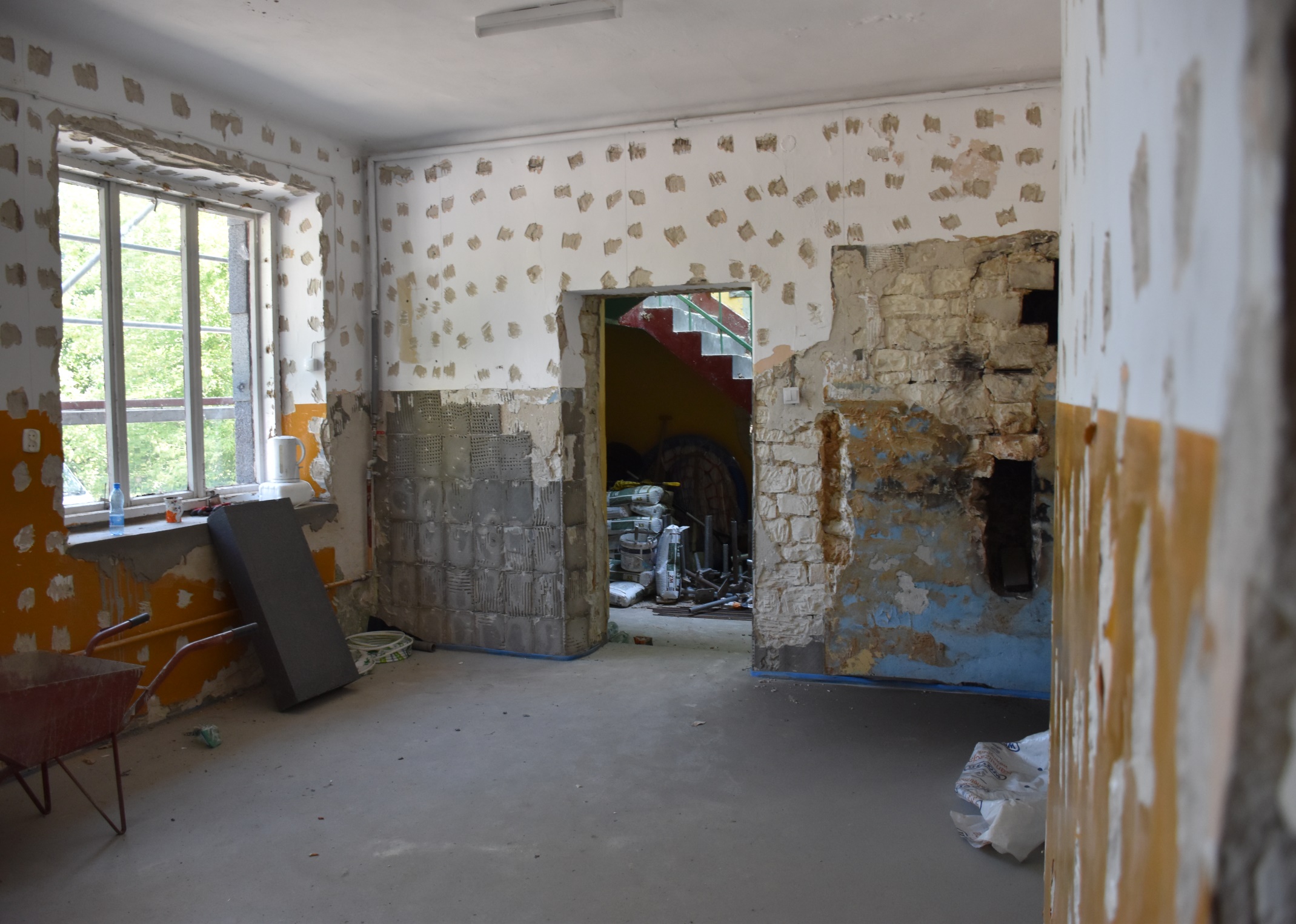 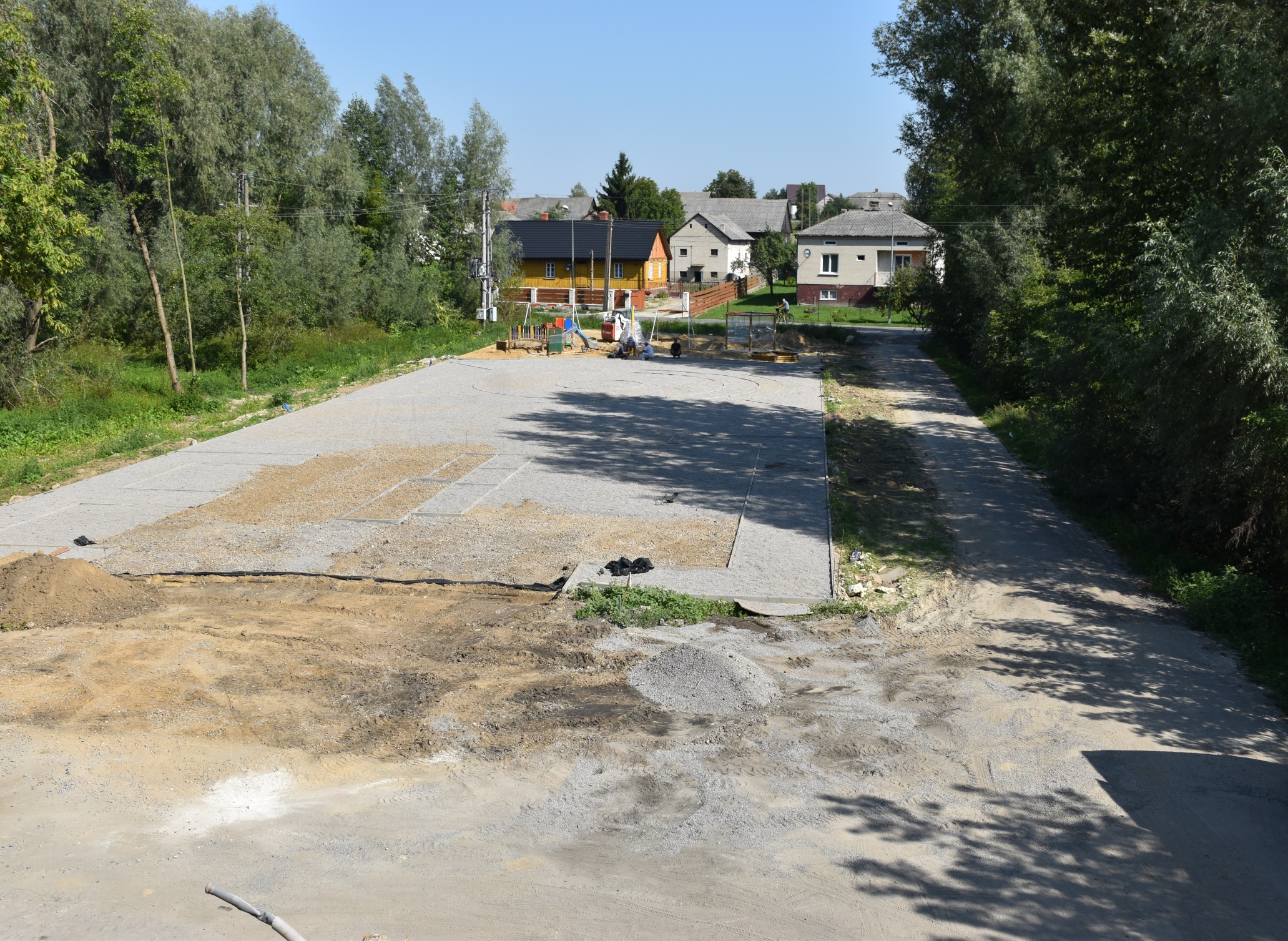 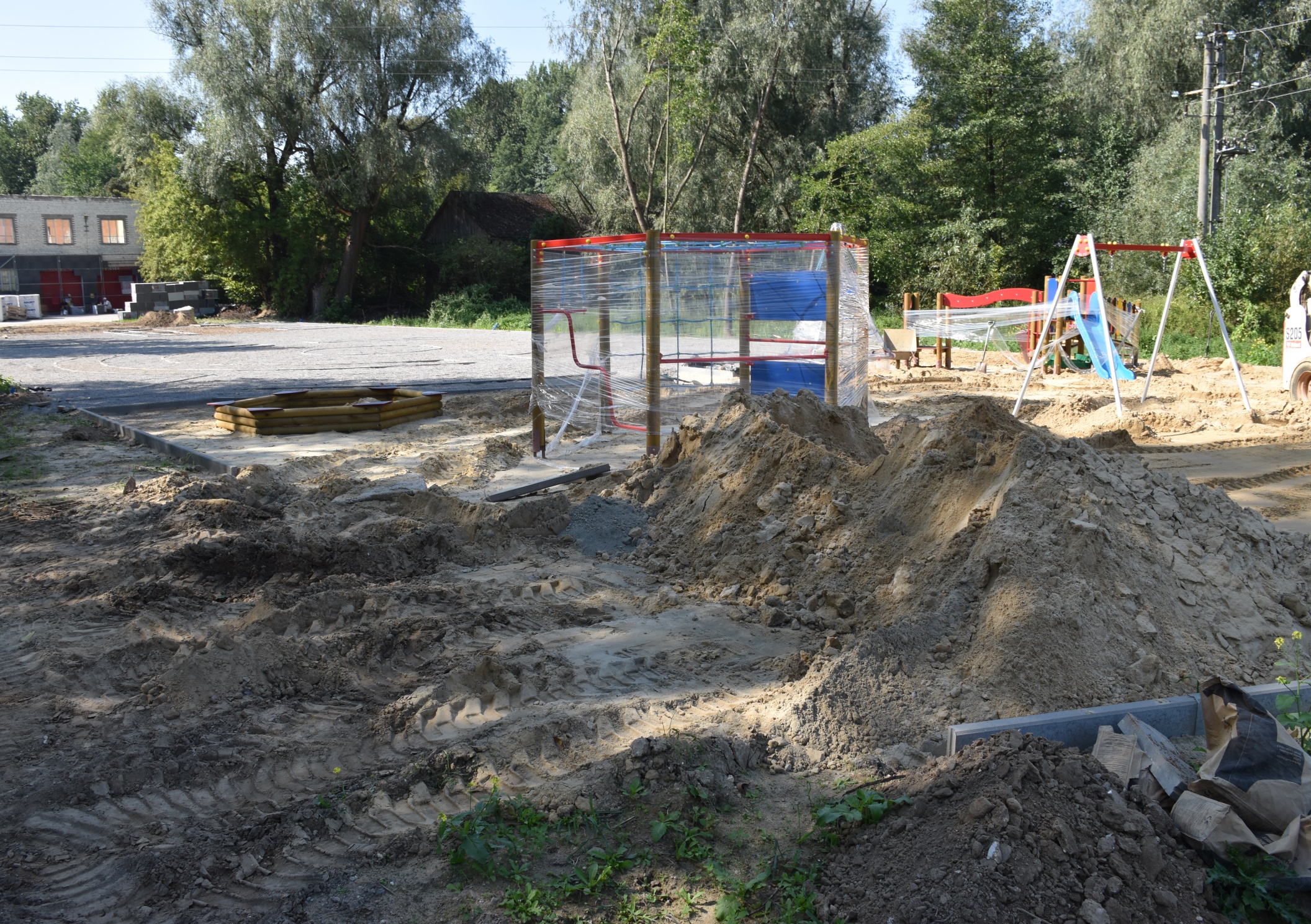 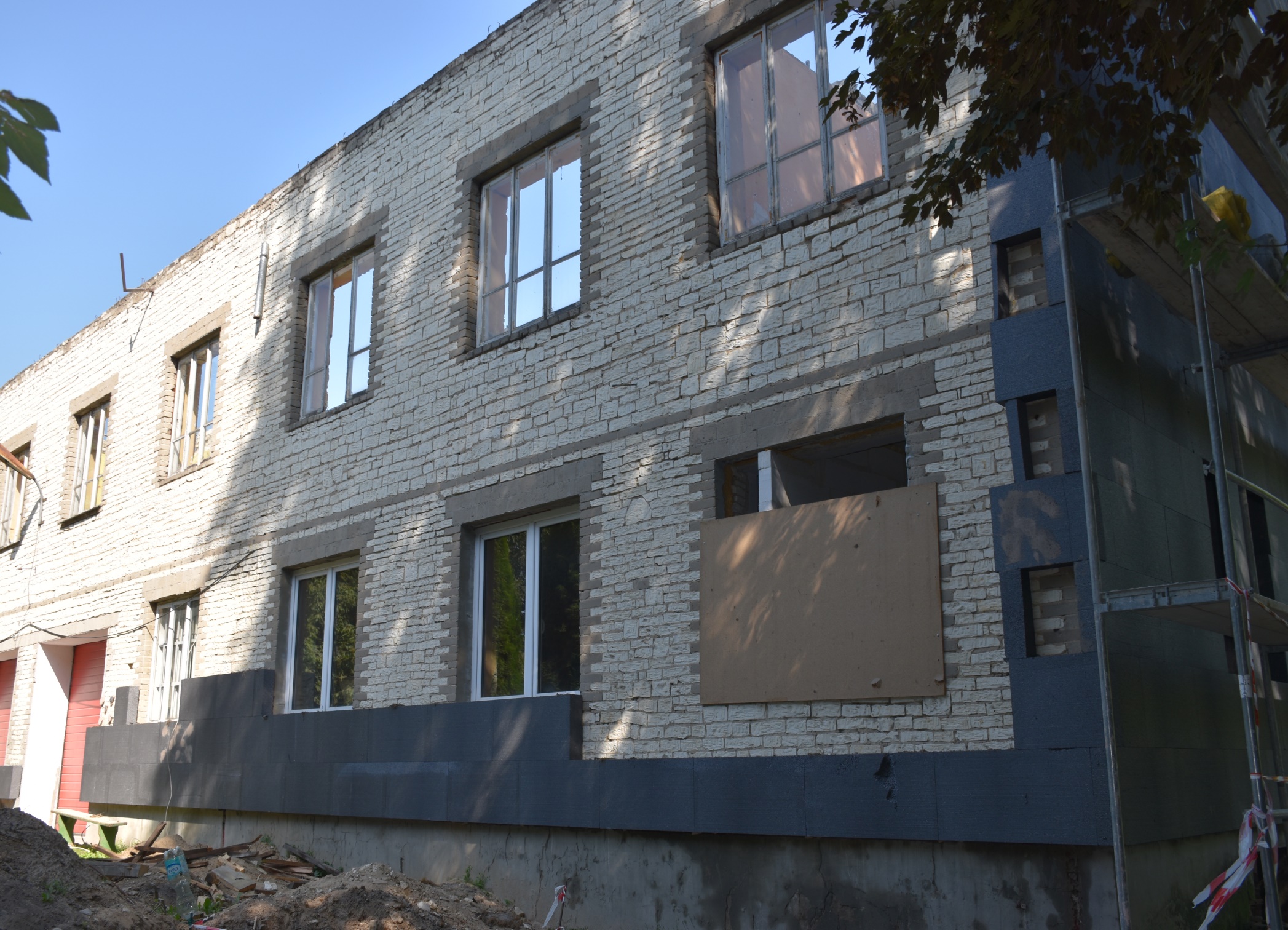 Niespodzianki budowlane
Wymiana dachu
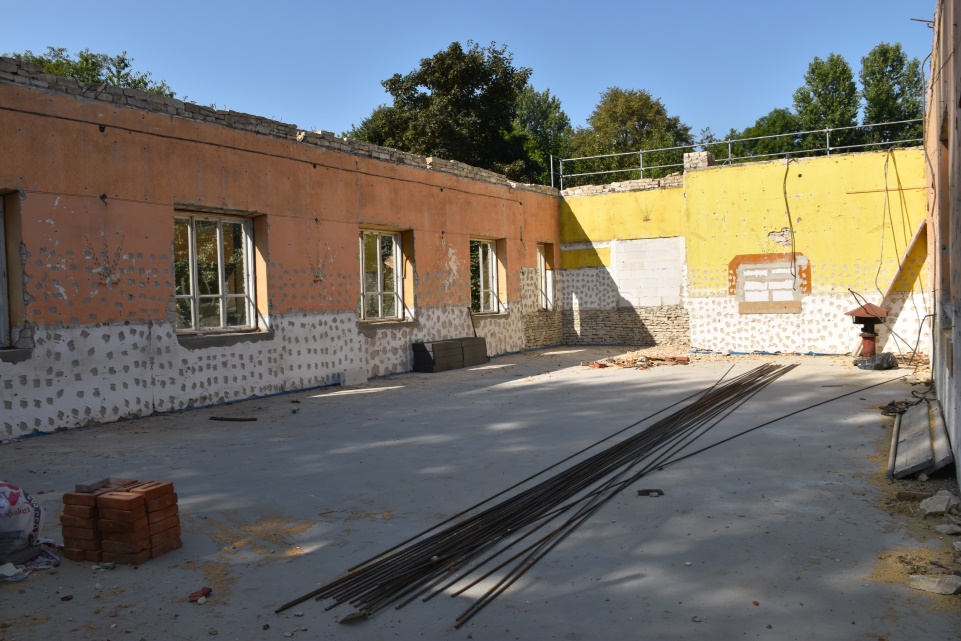 Zdjęcia z wymiany dachu
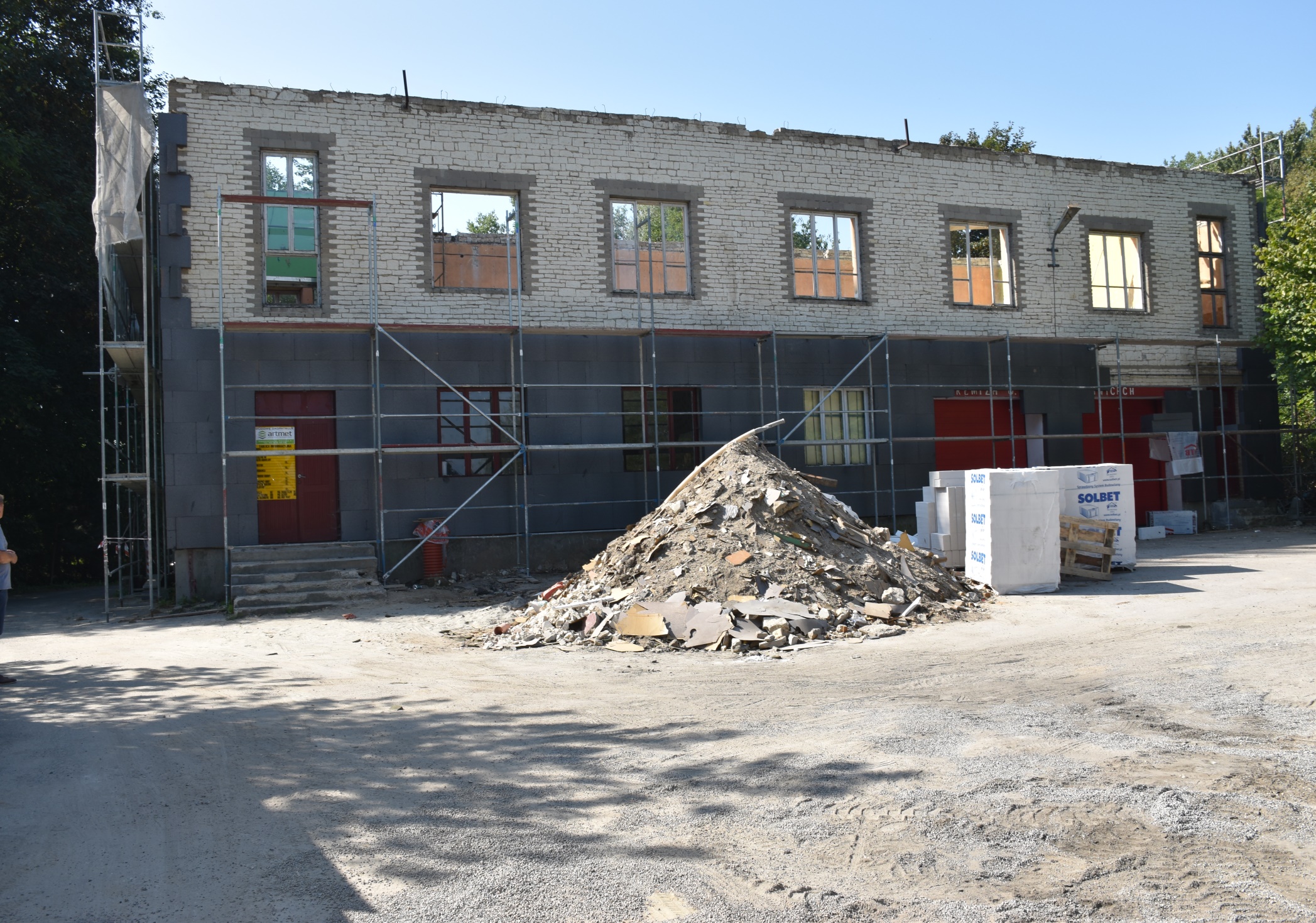 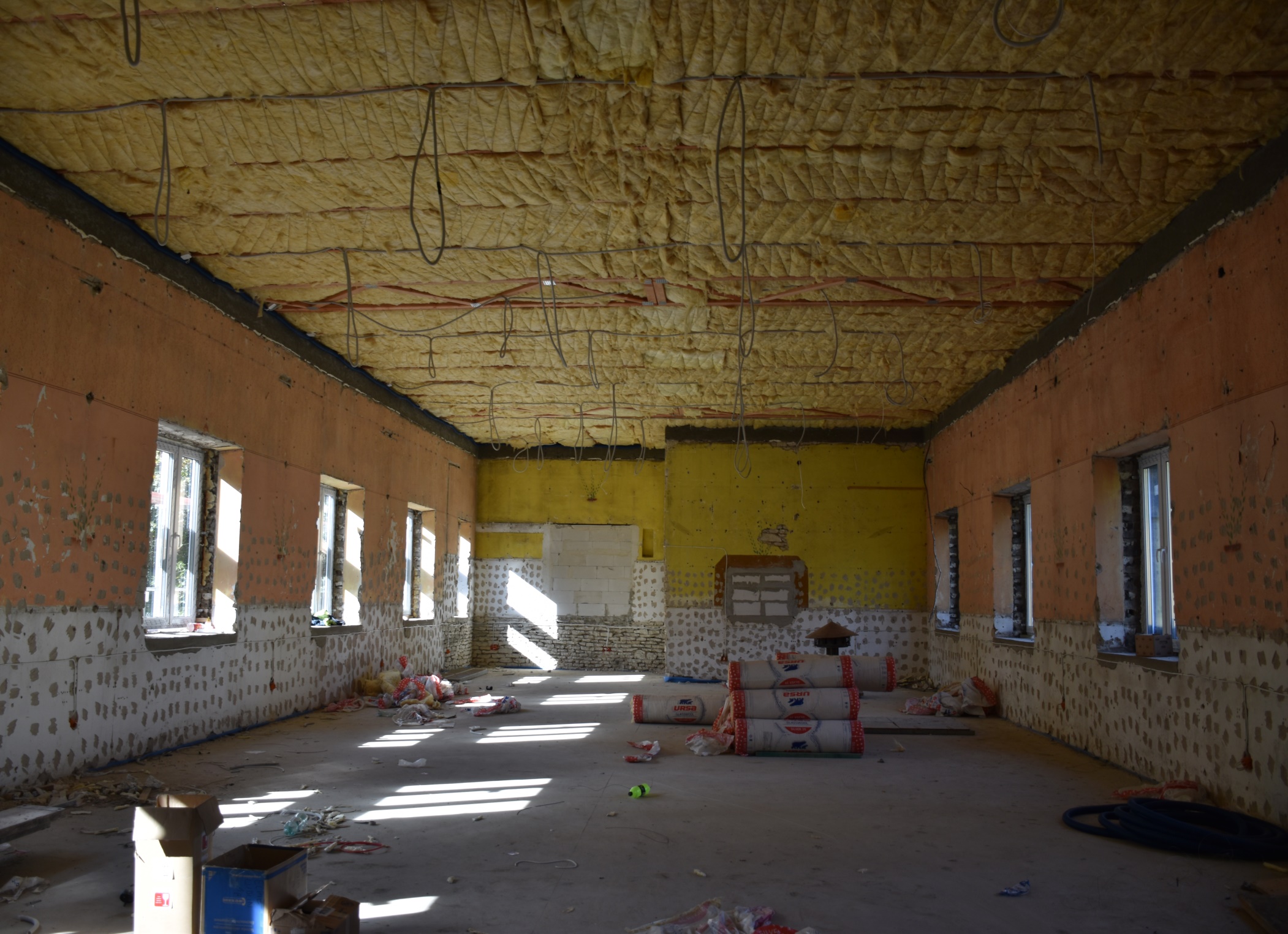 Roboty dodatkowe na podstawie ekspertyzy PPOŻ
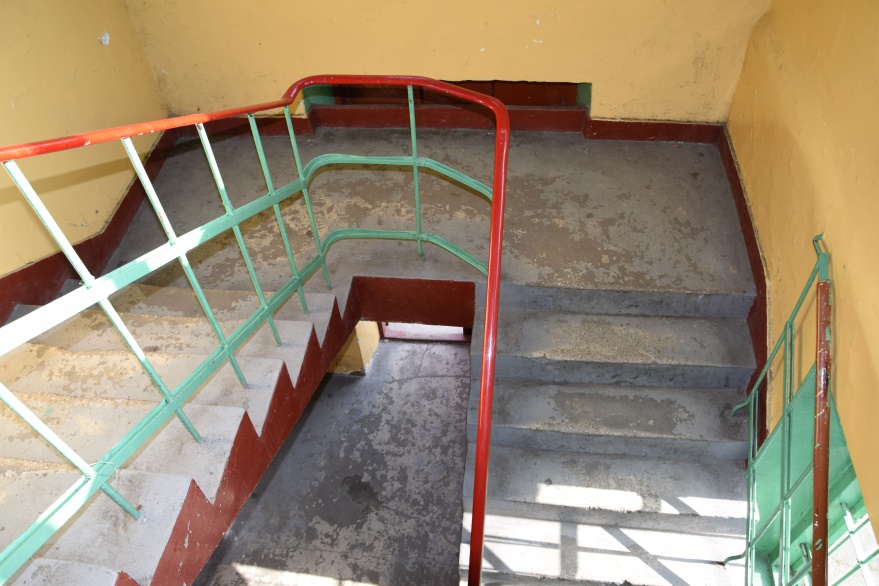 Zdjęcia z klatek schodowych
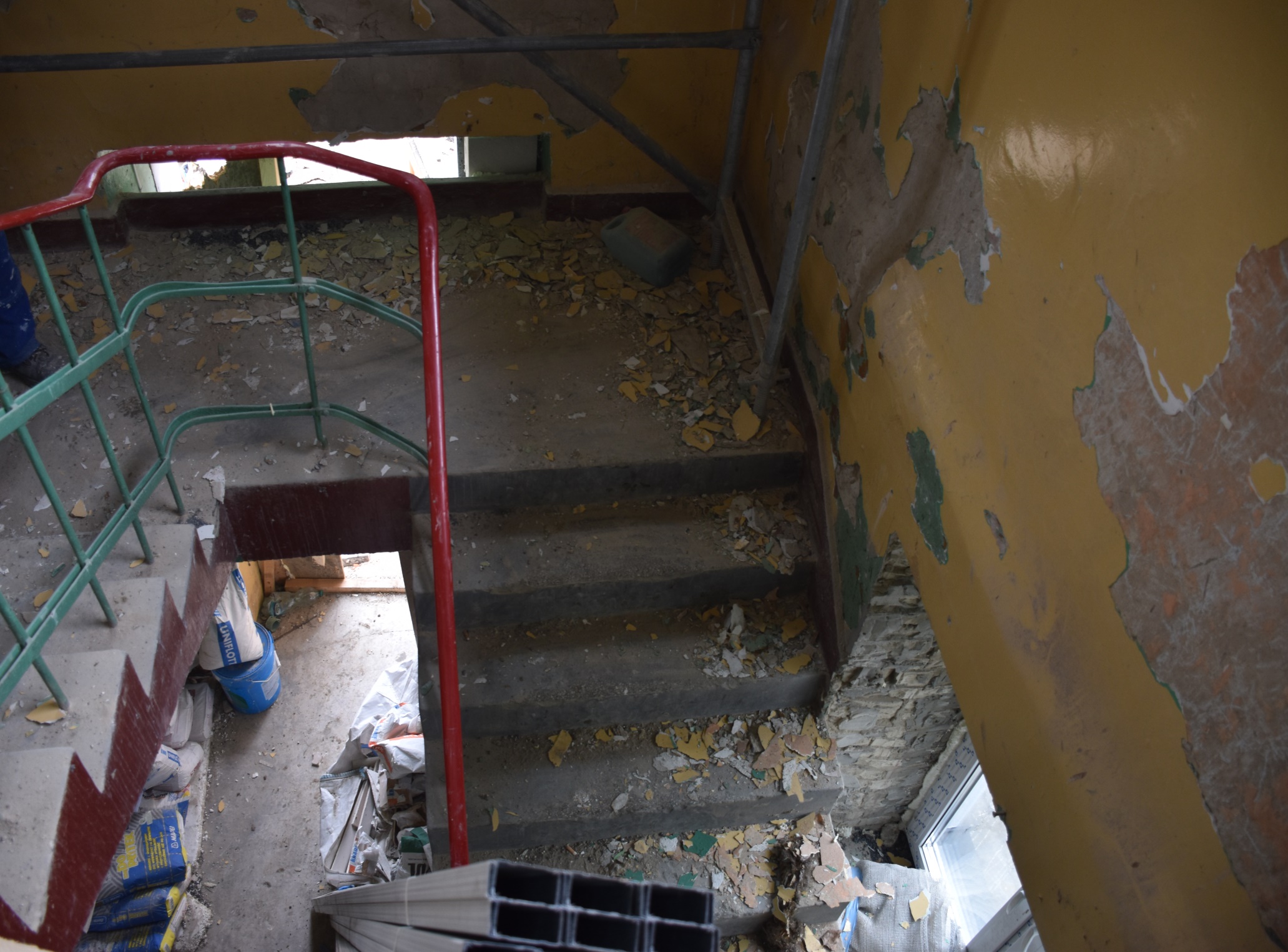 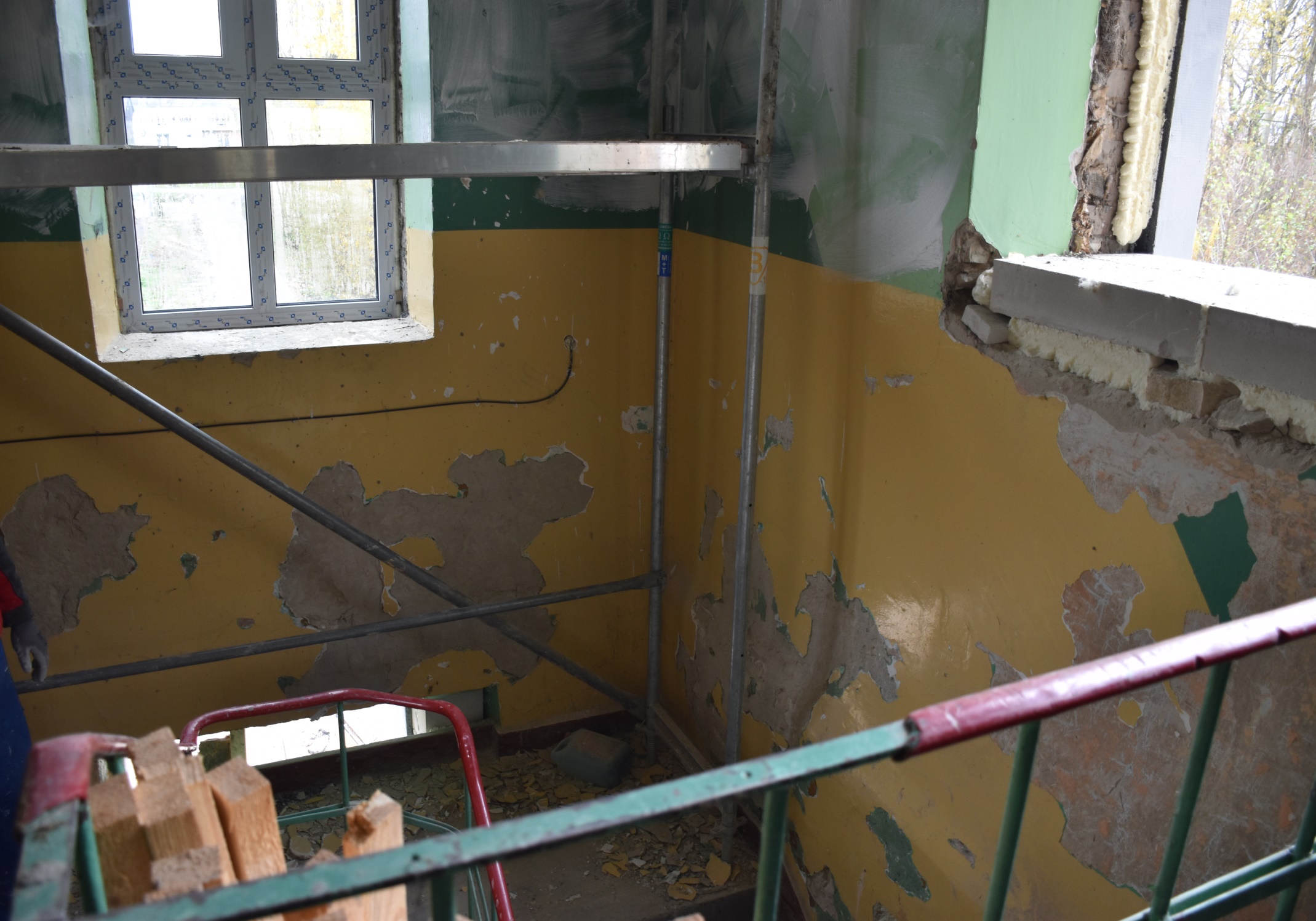 Podziękowania dla inspektorów inwestycji 

Inż. Iwona Chiniewicz - specjalność instalacyjno-inżynieryjna w zakresie sieci i instalacji sanitarnych,

Inż. Andrzej Chiniewicz - specjalność instalacyjno-inżynieryjna w zakresie sieci i instalacji elektrycznych,

Inż. Tomasz Chruścicki - specjalność konstrukcyjno-budowlana
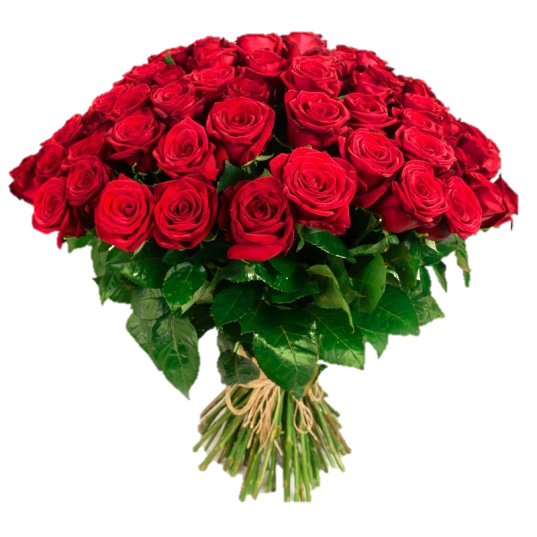 Przebieg prac…
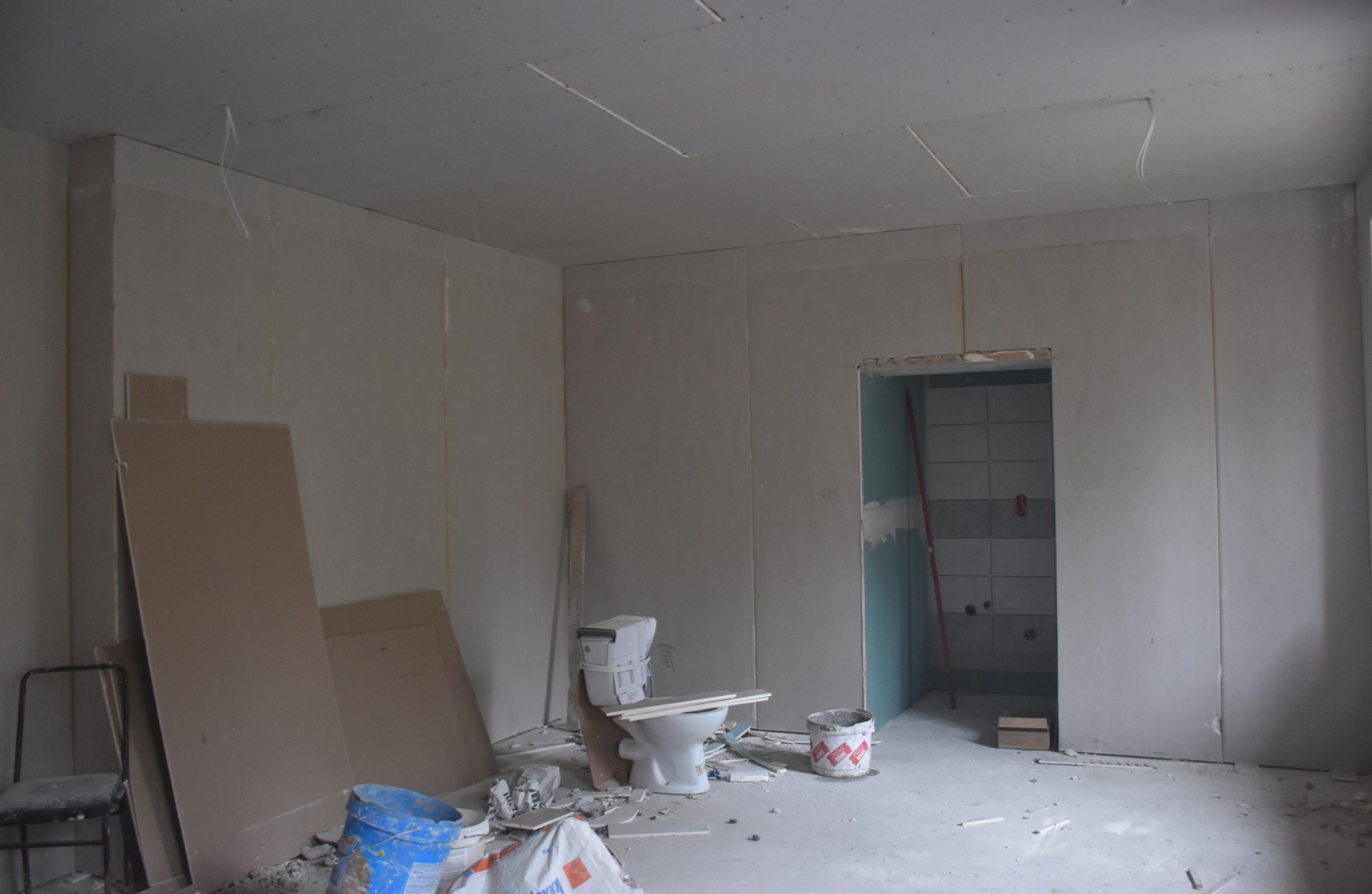 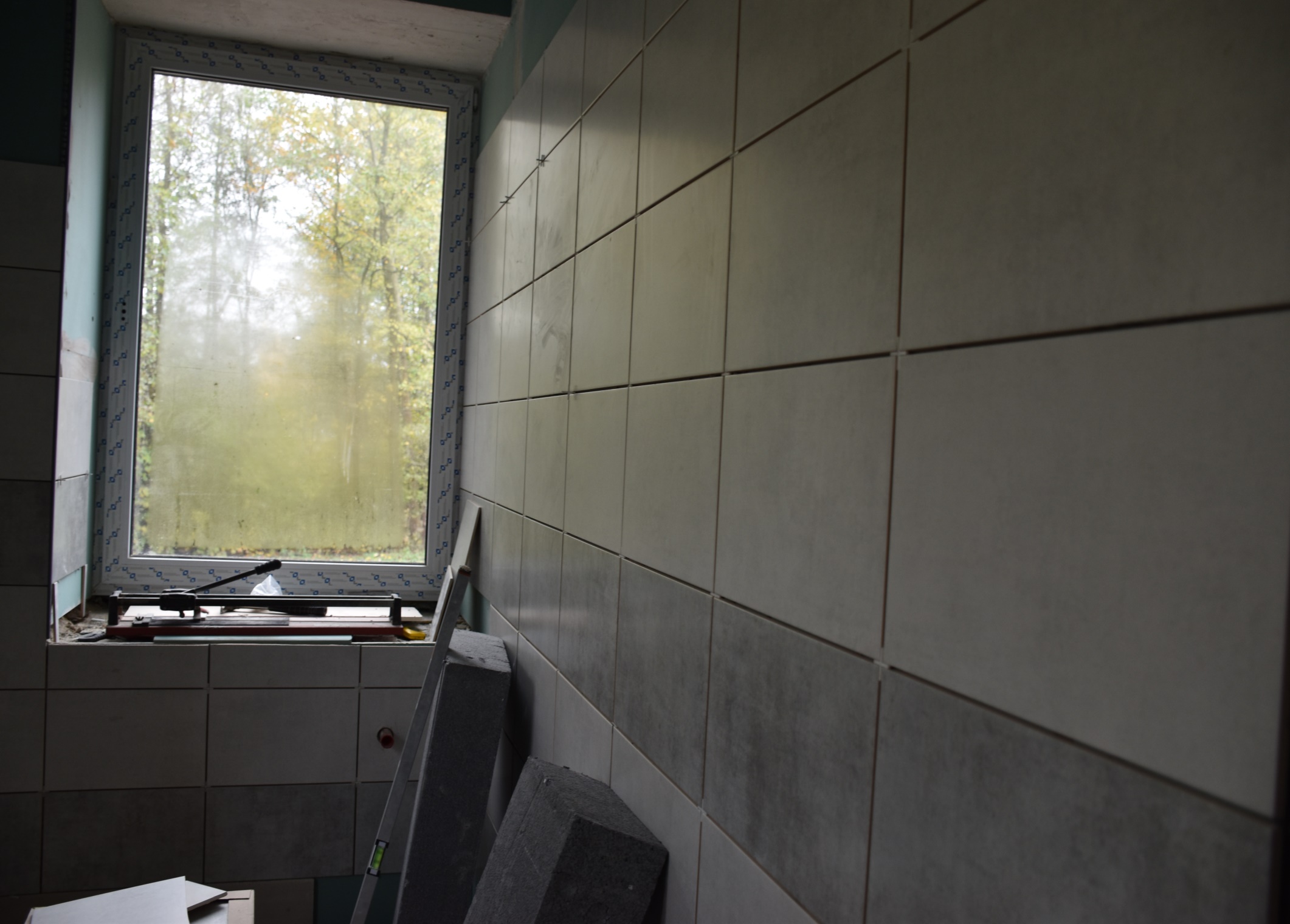 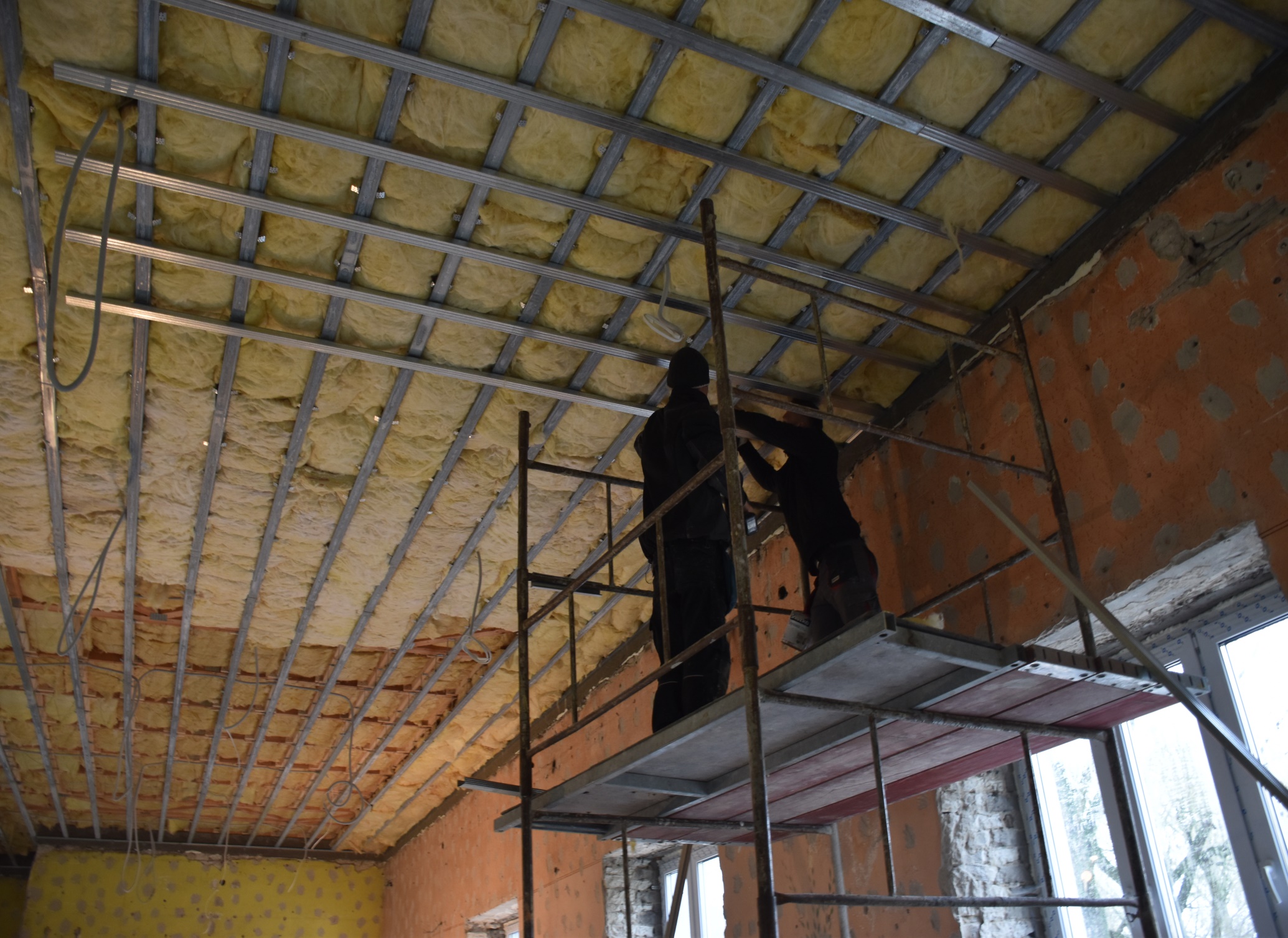 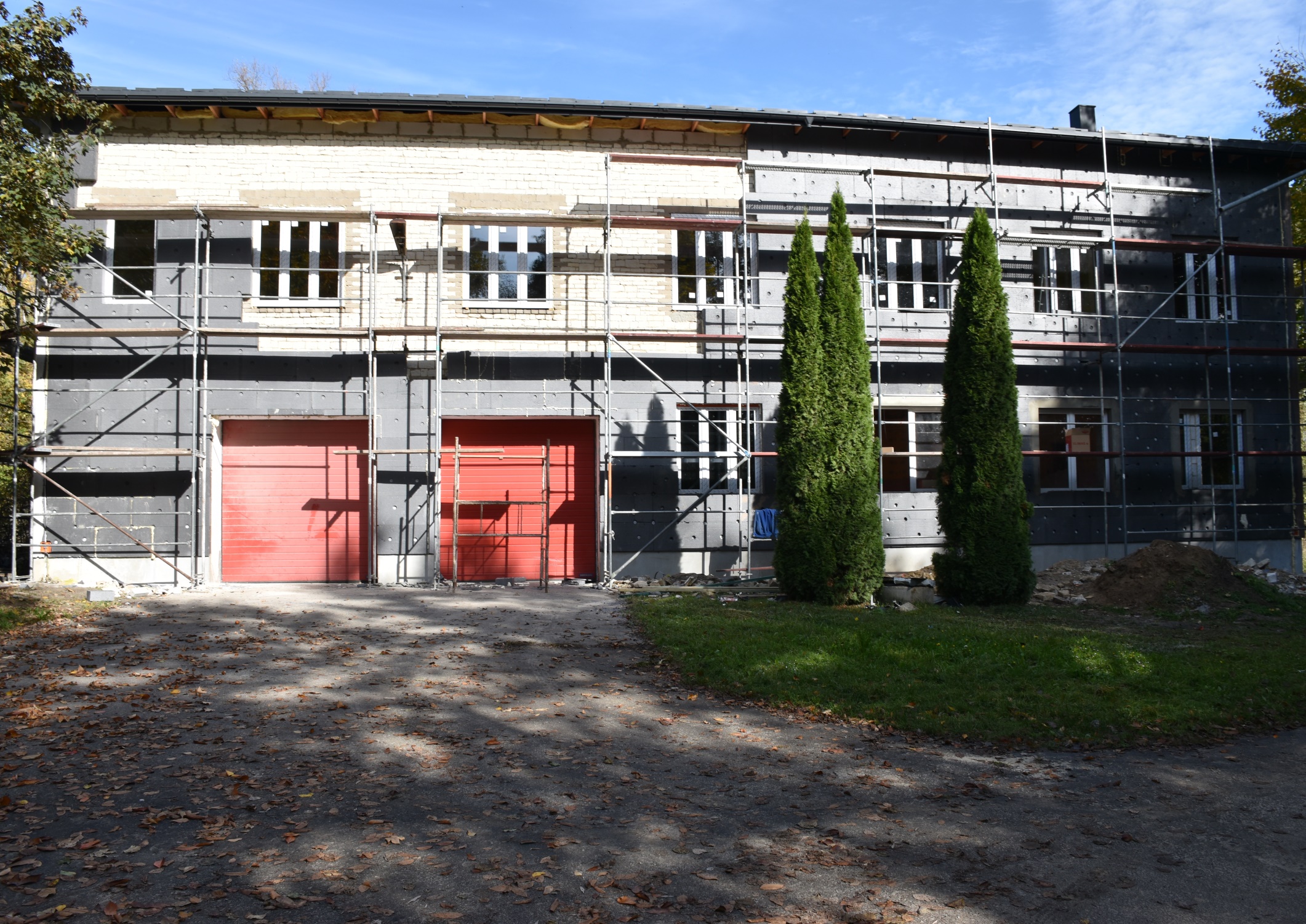 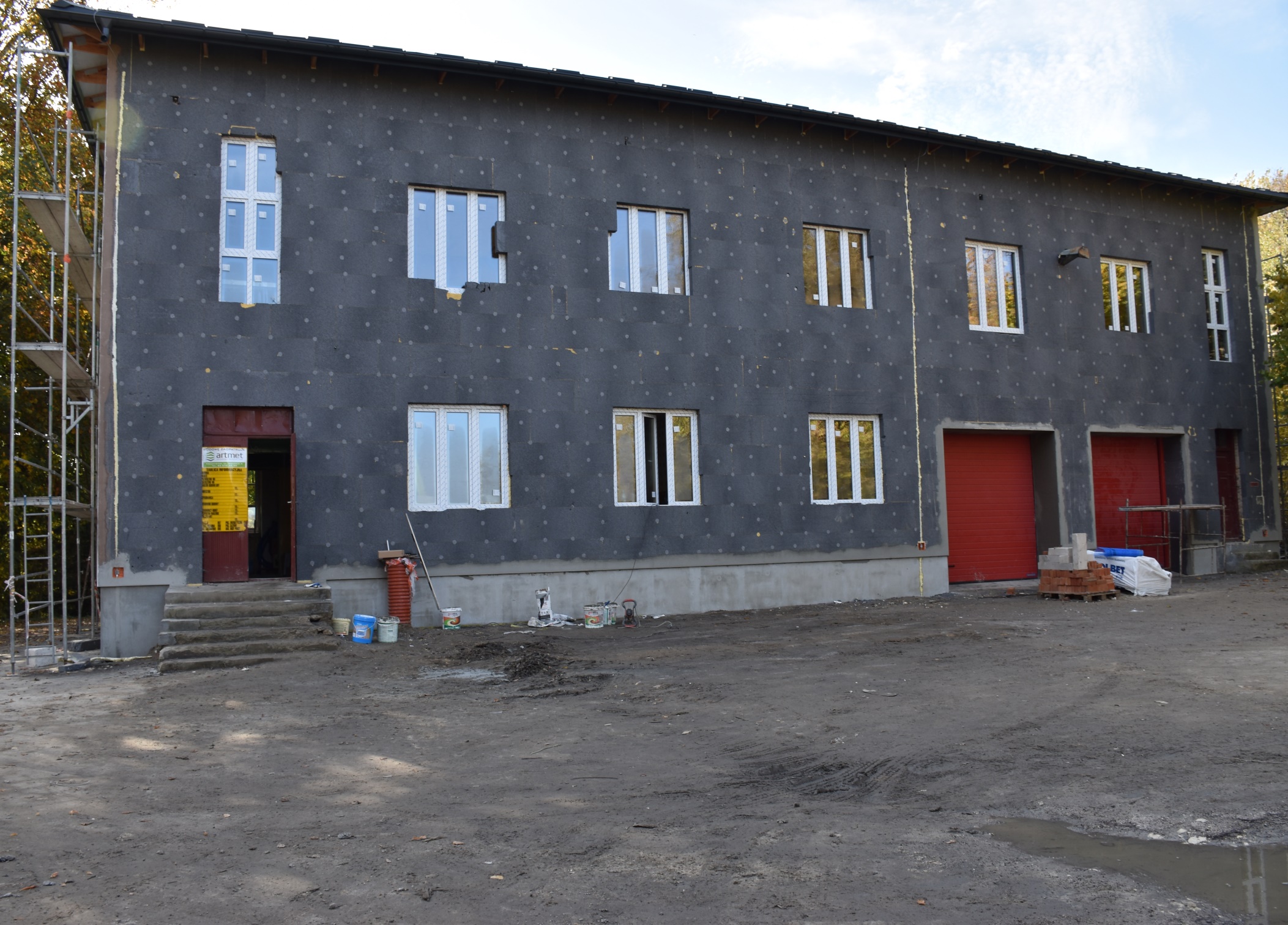 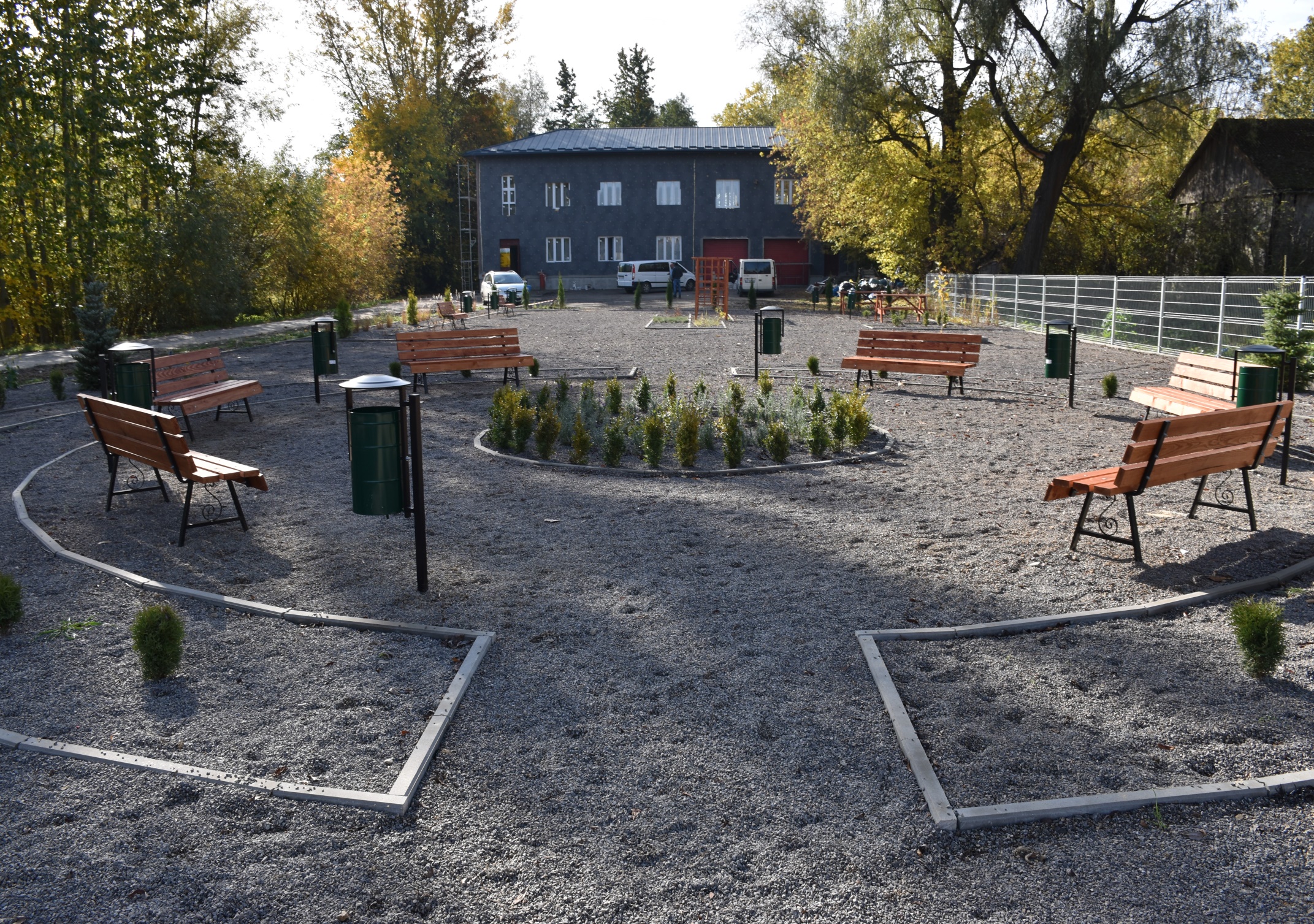 Podsumowanie
Wartość projektu: 1 379 000,00zł
Wartość dofinansowania: 667 000,00zł
Udział Gminy Fajsławice: 711 000,00zł 
(prace nieujęte w projekcie na kwotę 488 000,00zł)
EFEKTY PRAC
Parking – 30 000,00zł
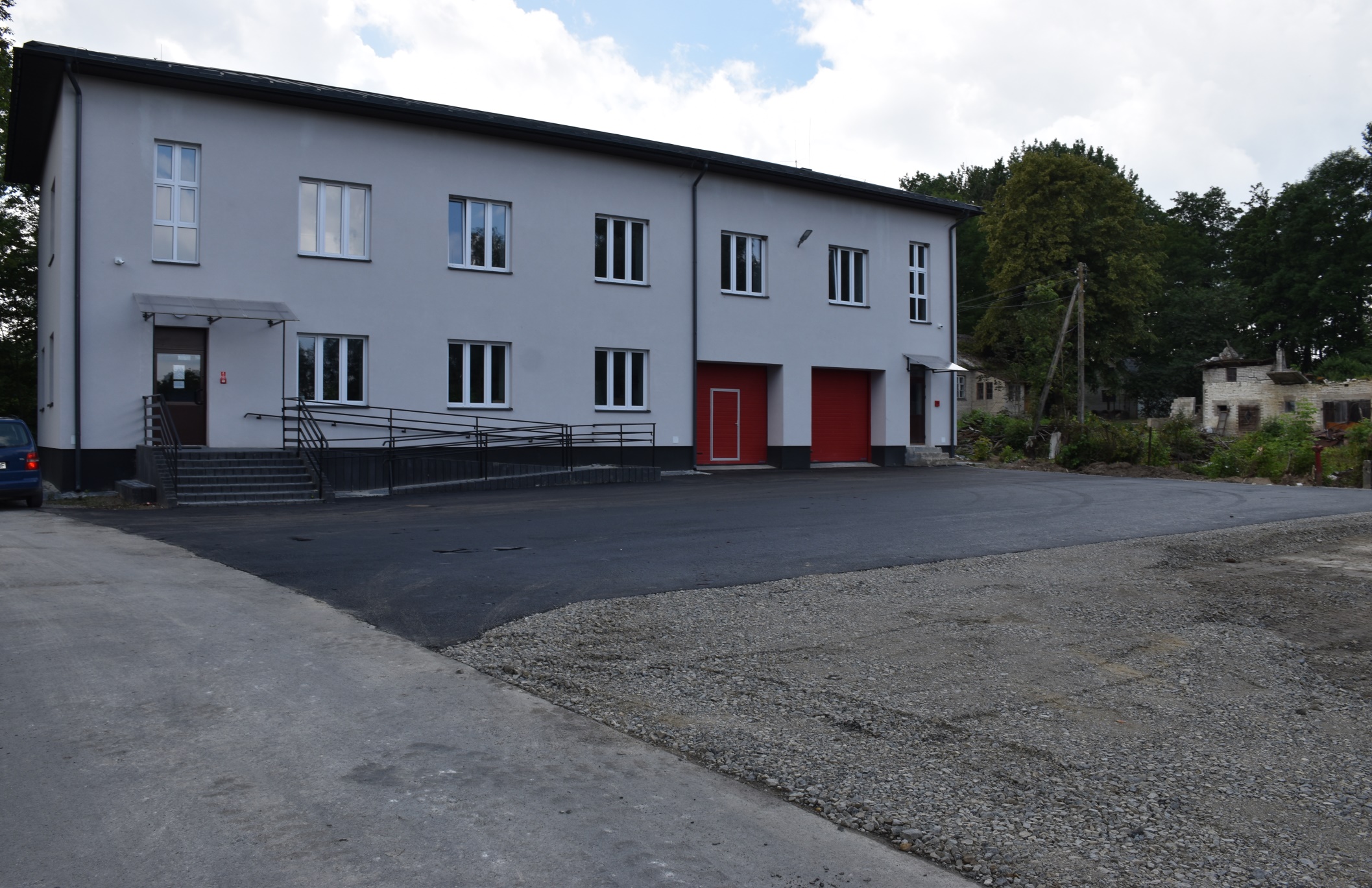 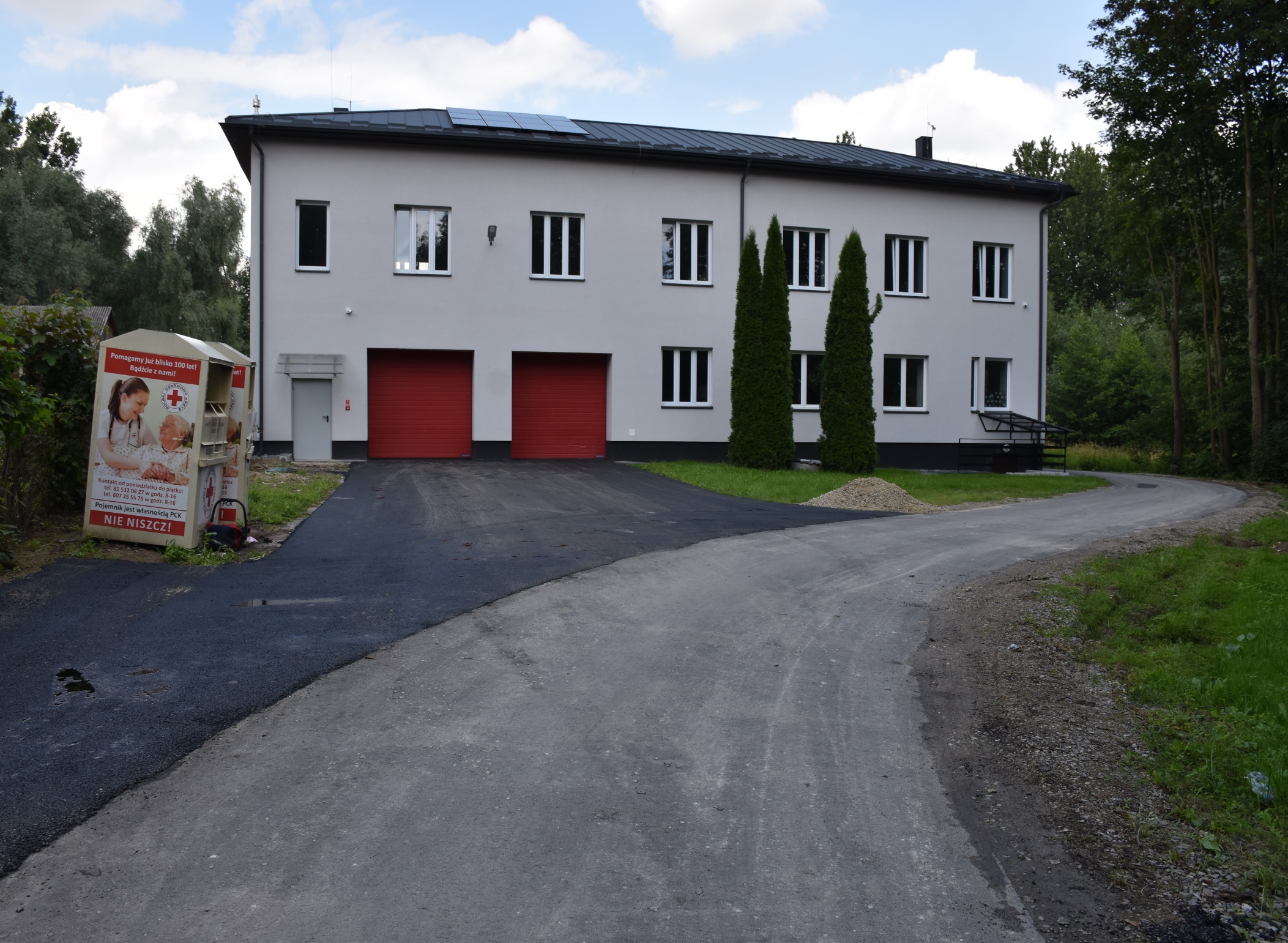 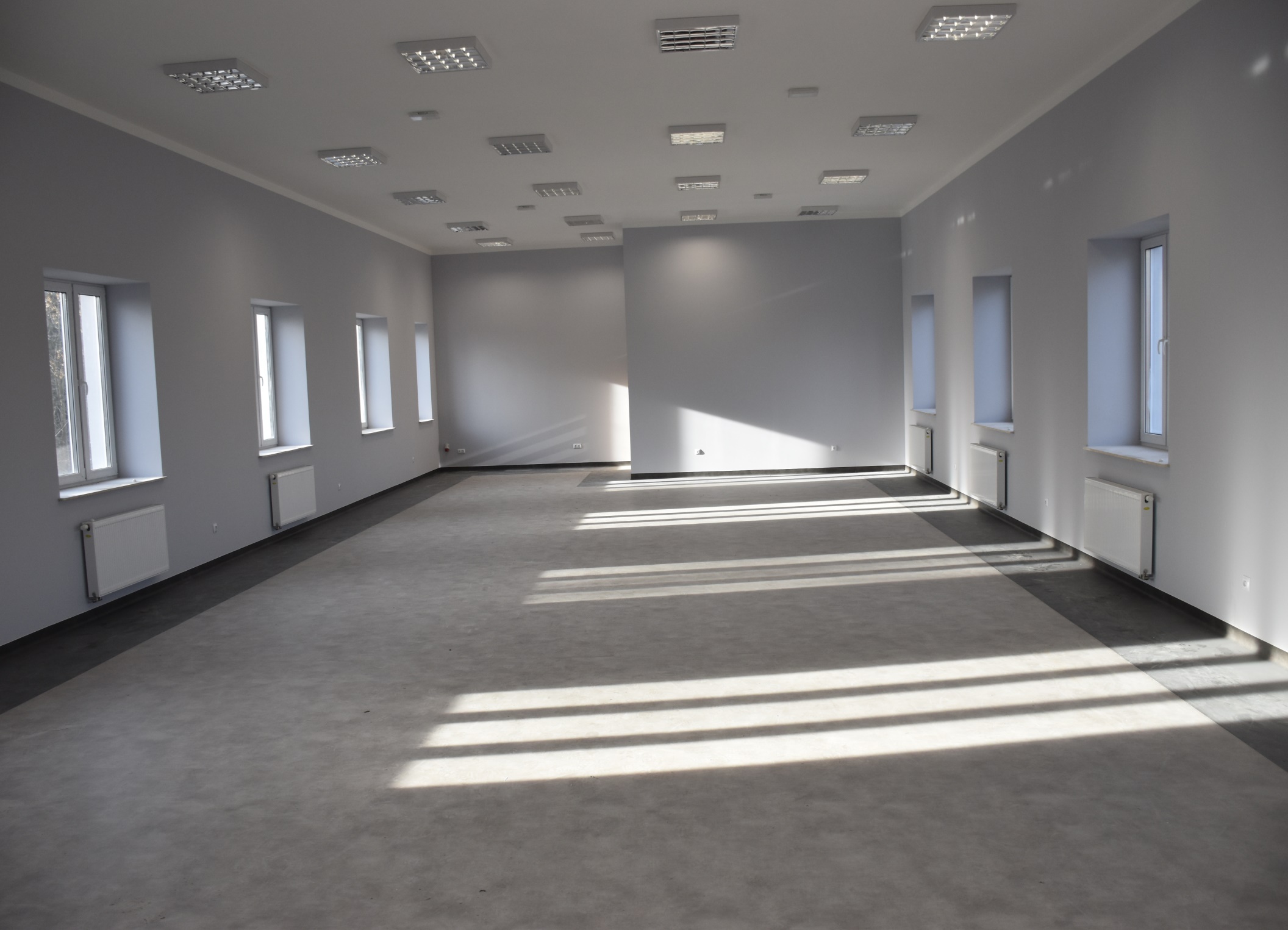 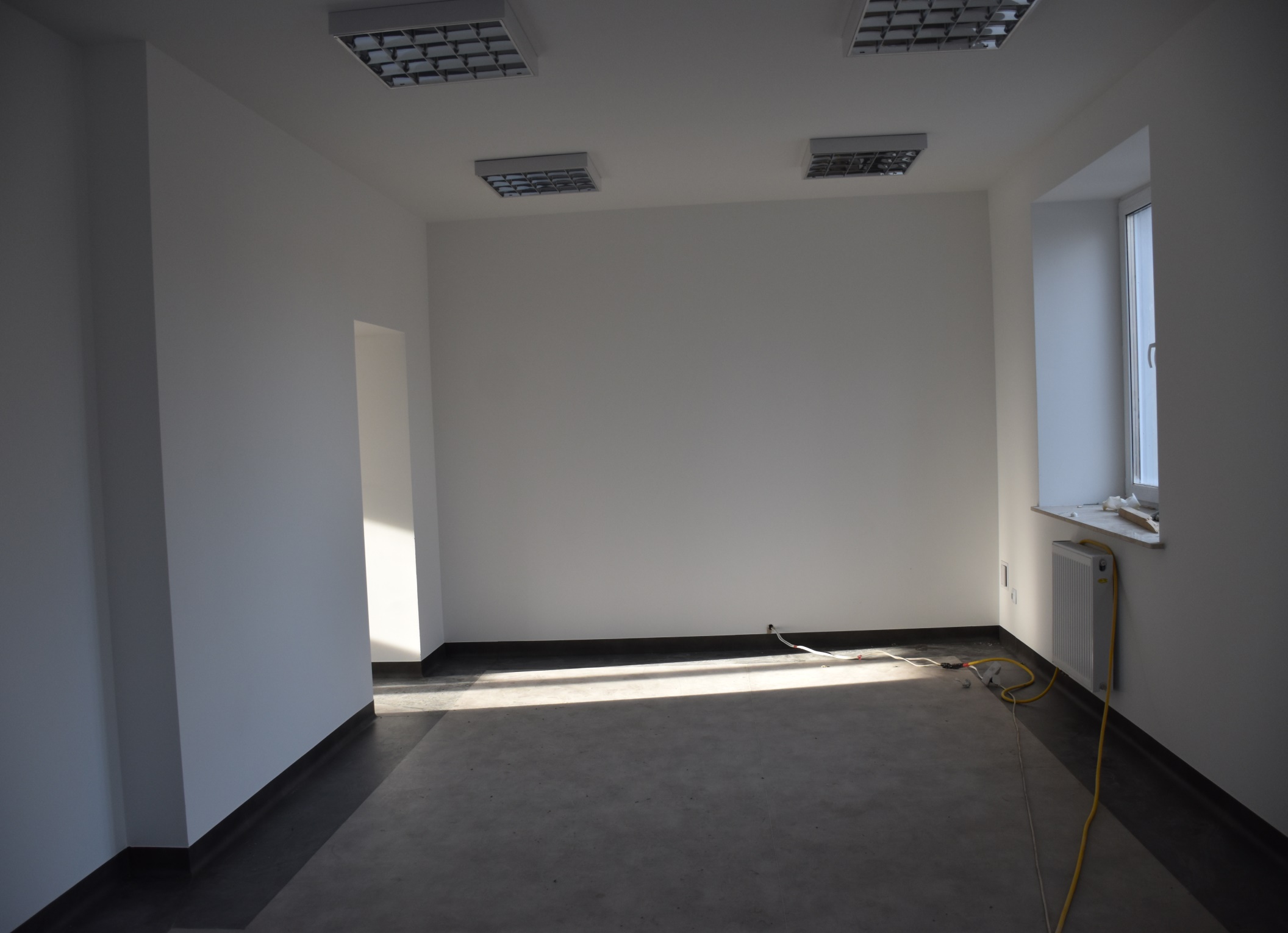 Gminna Biblioteka Publiczna w Fajsławicach
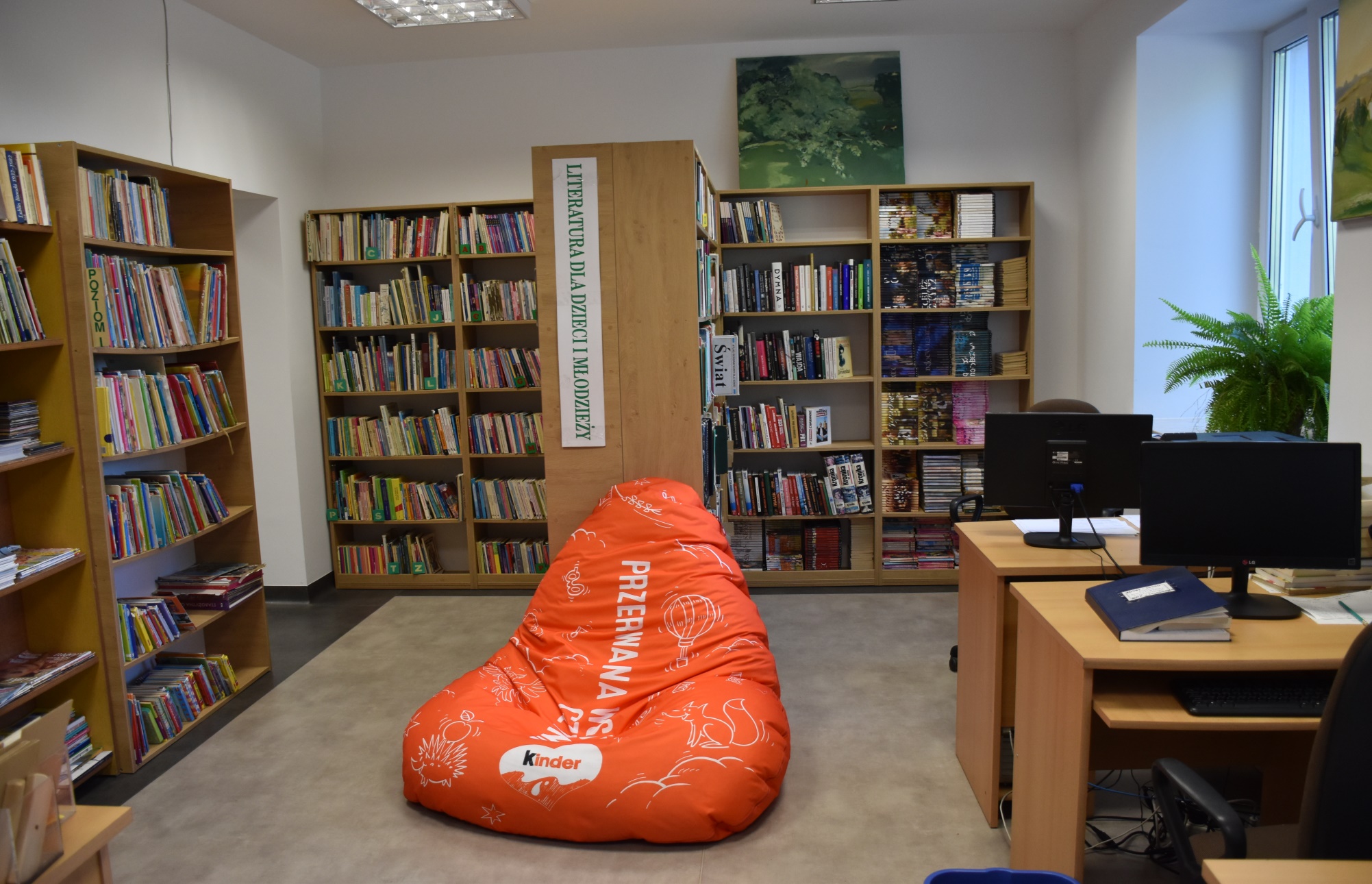 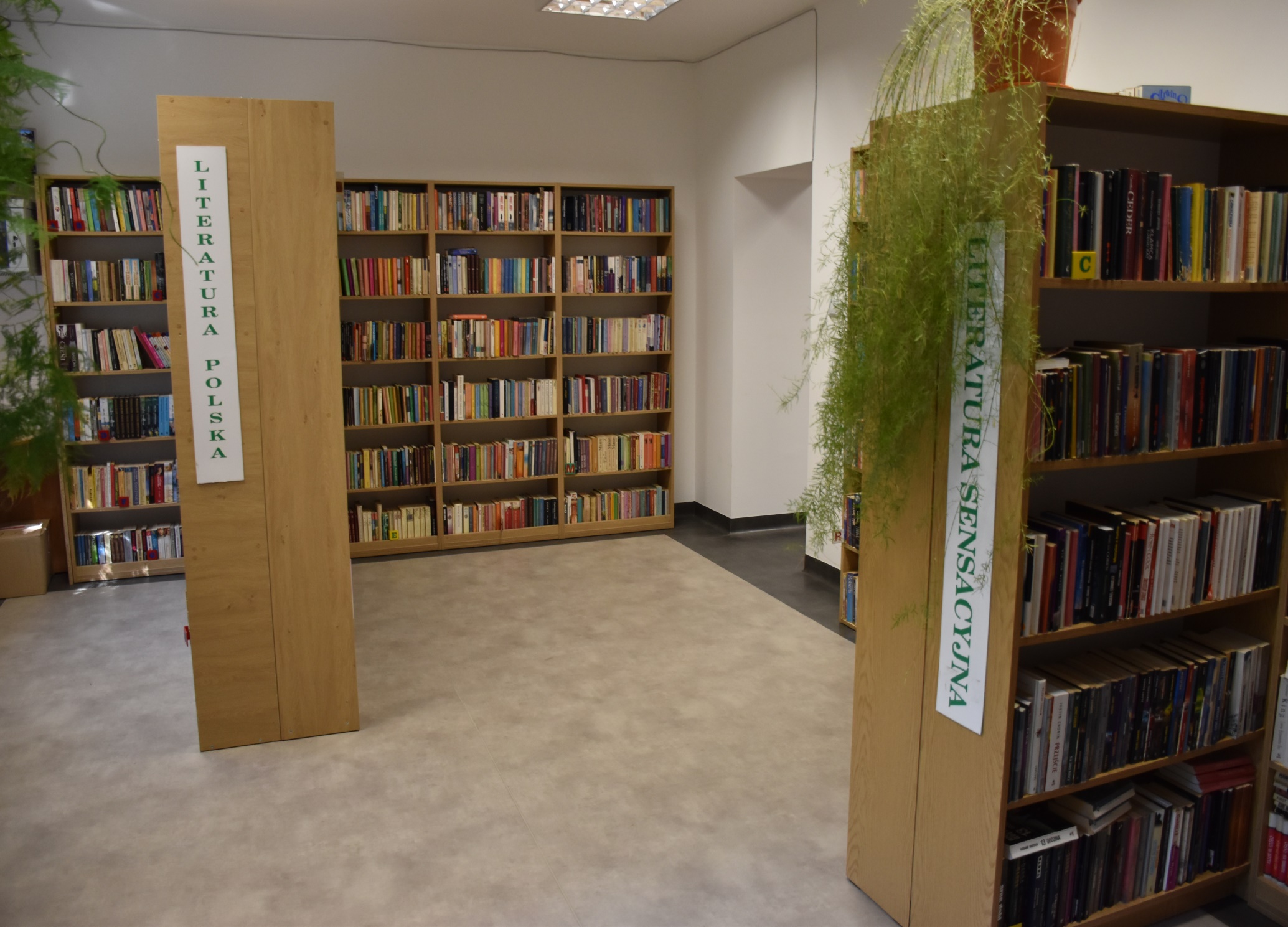 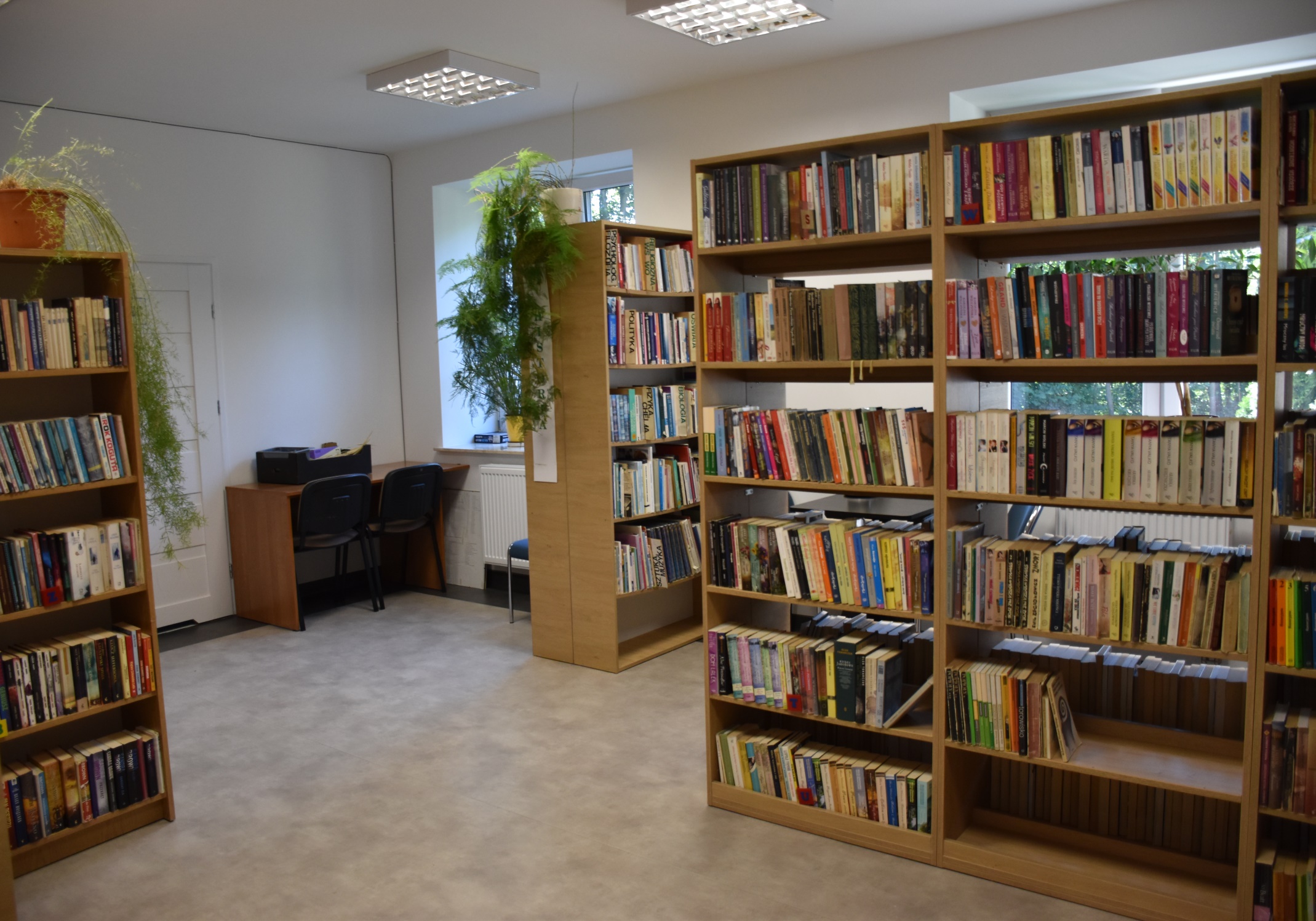 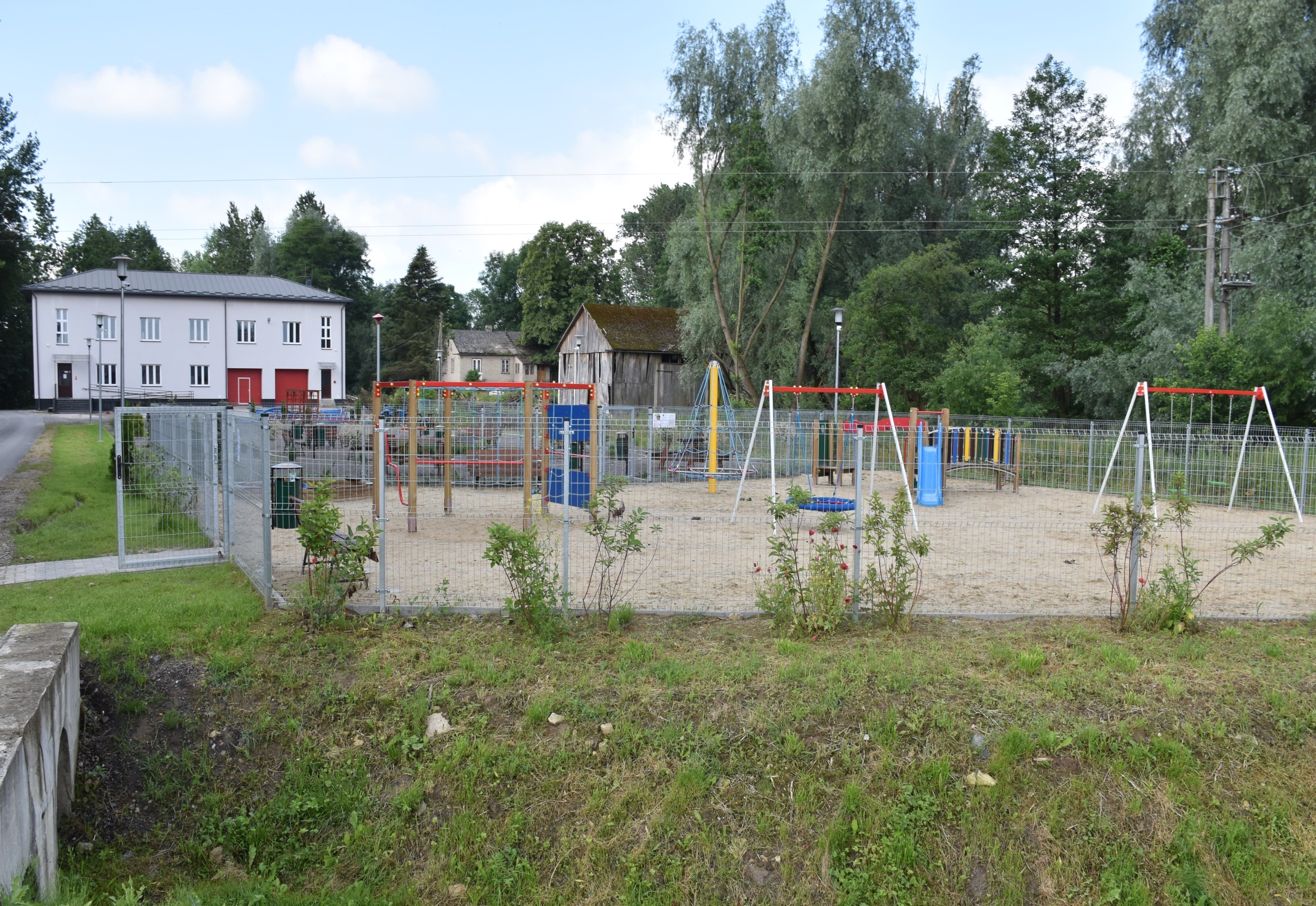 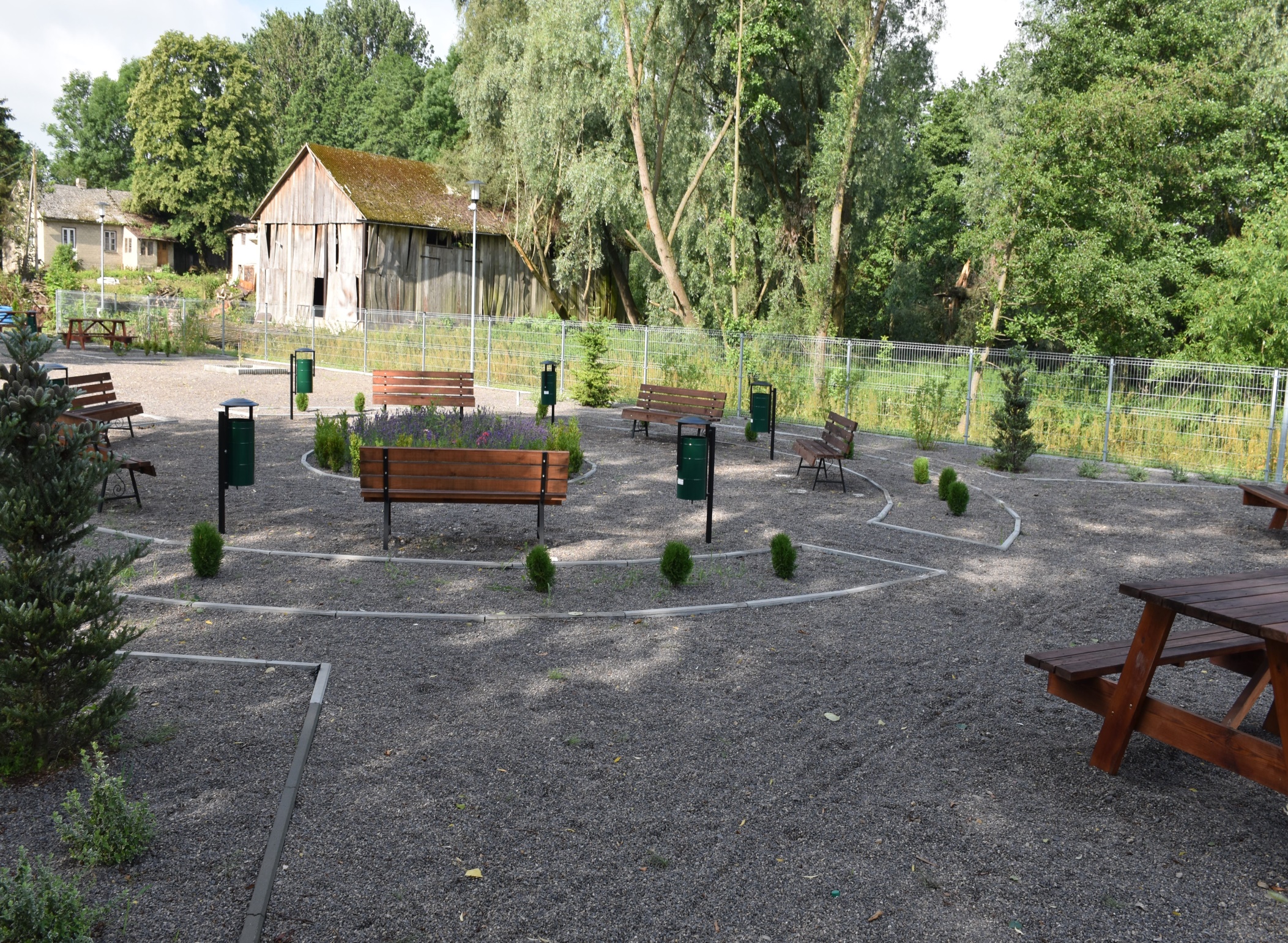 9 edycja NARODOWEGO CZYTANIA
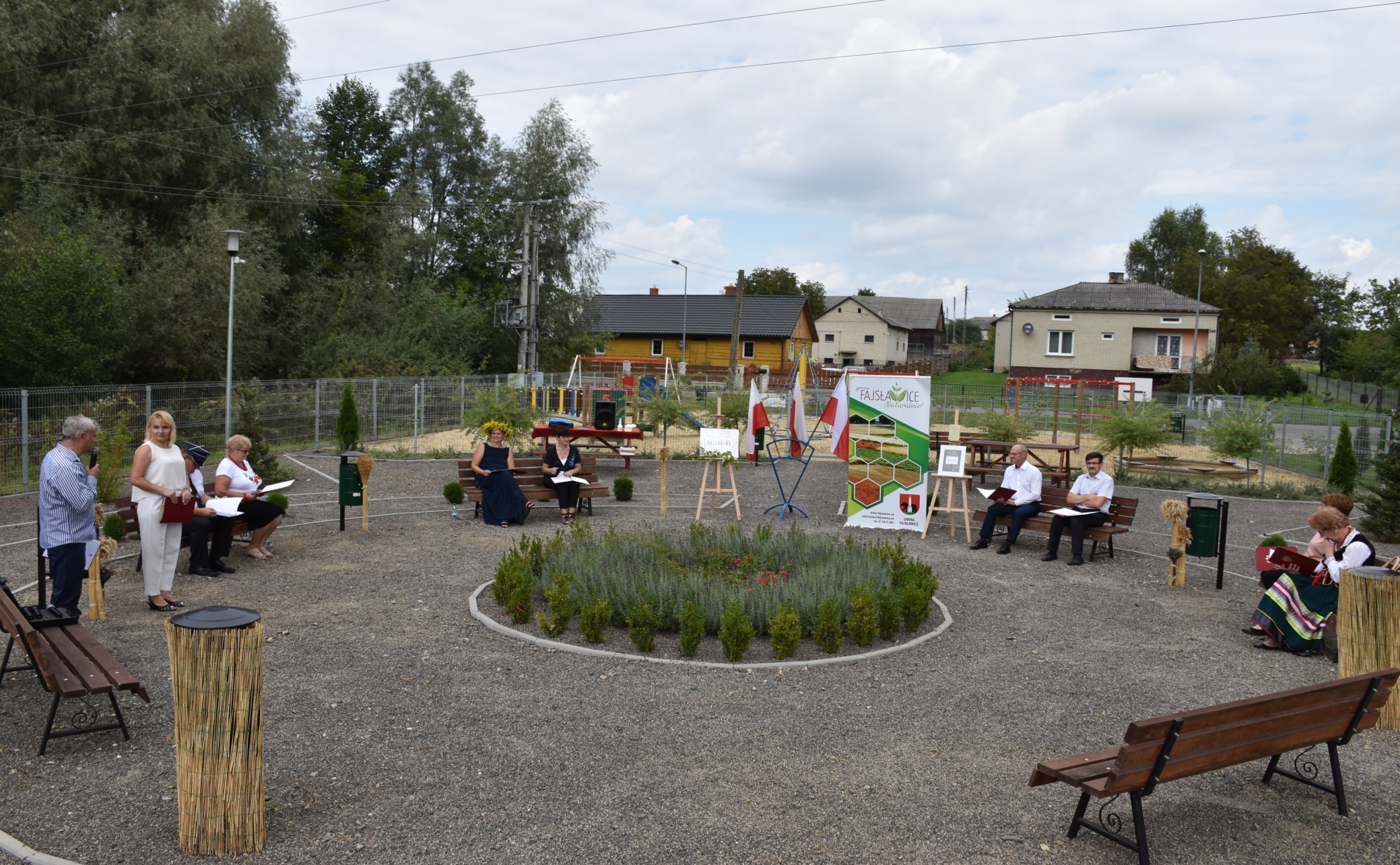 Podziękowanie

Składamy serdeczne podziękowania
wszystkim, którzy finansowo, 
wiedzą merytoryczną, 
czynem i dobrym słowem 
wspierali powstanie tej inwestycji.
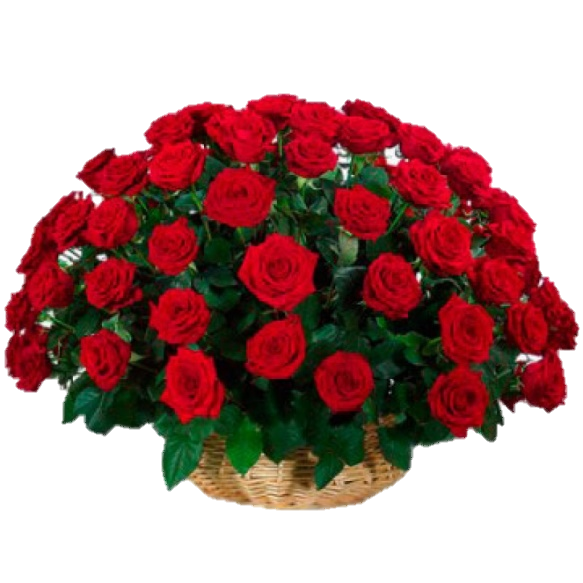